Alinhamento de sequências: alinhamento global e local, alinhamento múltiplo de sequências
Luan Gaspar Clemente (luan.clemente@usp.br)
Pedro Cristovão Carvalho (carvalhopc@usp.br)
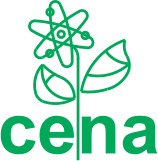 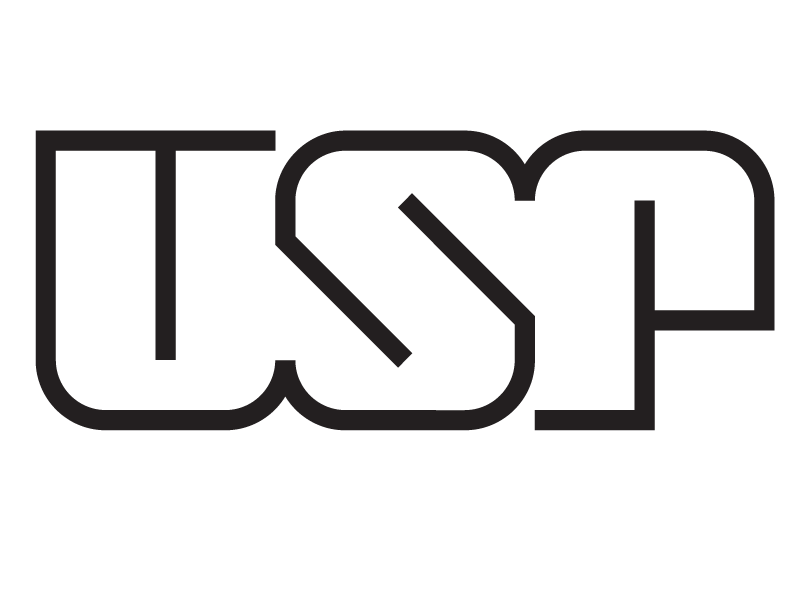 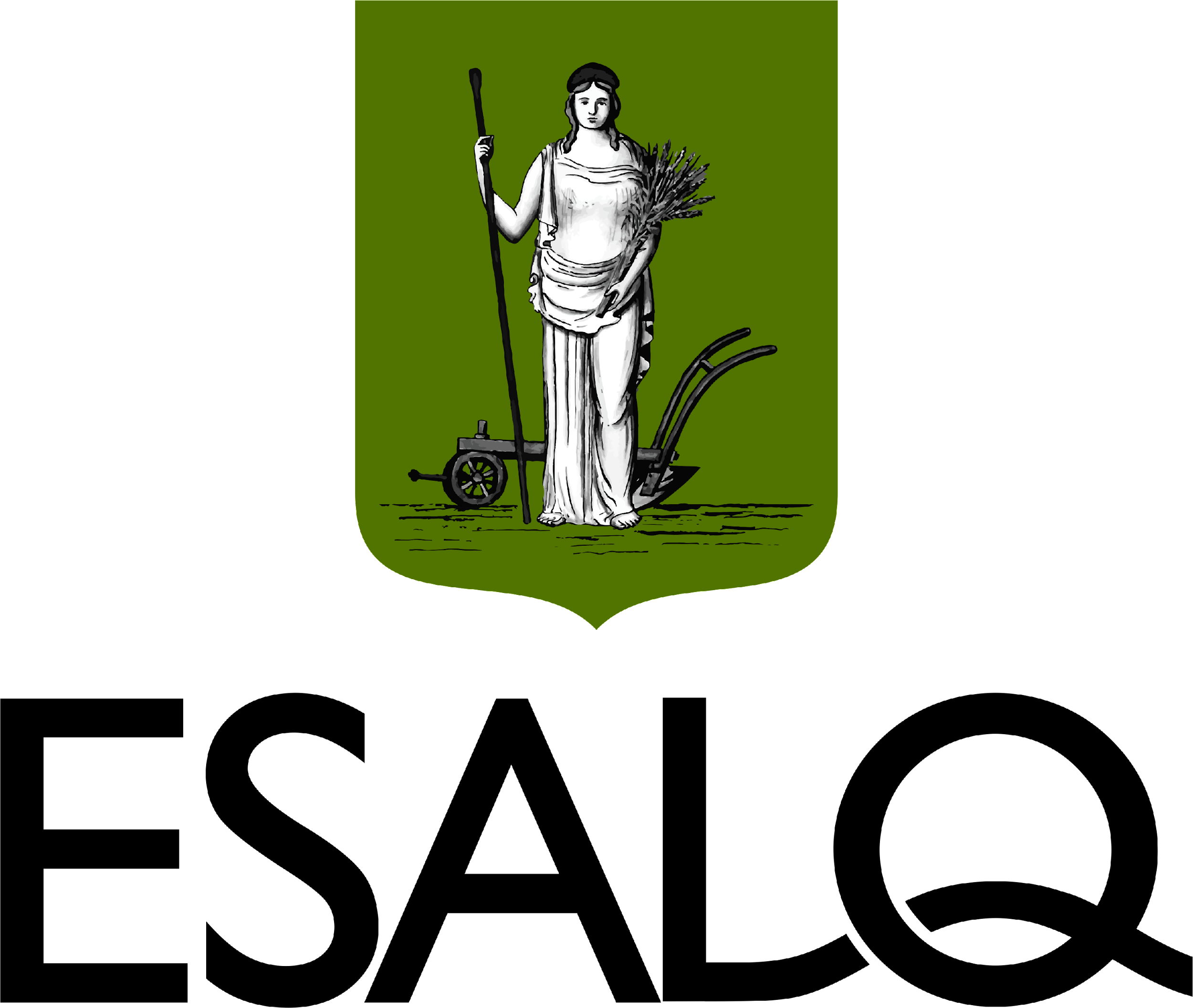 INTRODUÇÃO
Estrutura da aula
Objetivos da aula (5 minutos)
Contextualização (10 minutos)
Importância do alinhamento de sequências (10 minutos)
Como alinhar? (5 a 10 minutos)

Alinhamento global (15 minutos)
Alinhamento local (15 minutos)
Alinhamento de proteínas (15 minutos)
Alinhamento múltiplo (15 minutos)

Alinhar ou mapear? (5 minutos)
O que é mapear e quais são os principais algoritmos (5 minutos)
Novas tendências (5 minutos)
Questões em aberto (5 minutos)

Exercício prático (15 minutos)
Objetivo da aula
O que é uma alinhamento de sequências?

Quais os tipos?

Qual usar?

O que ainda há de “novo”?

O que há de ser feito?
Contextualização
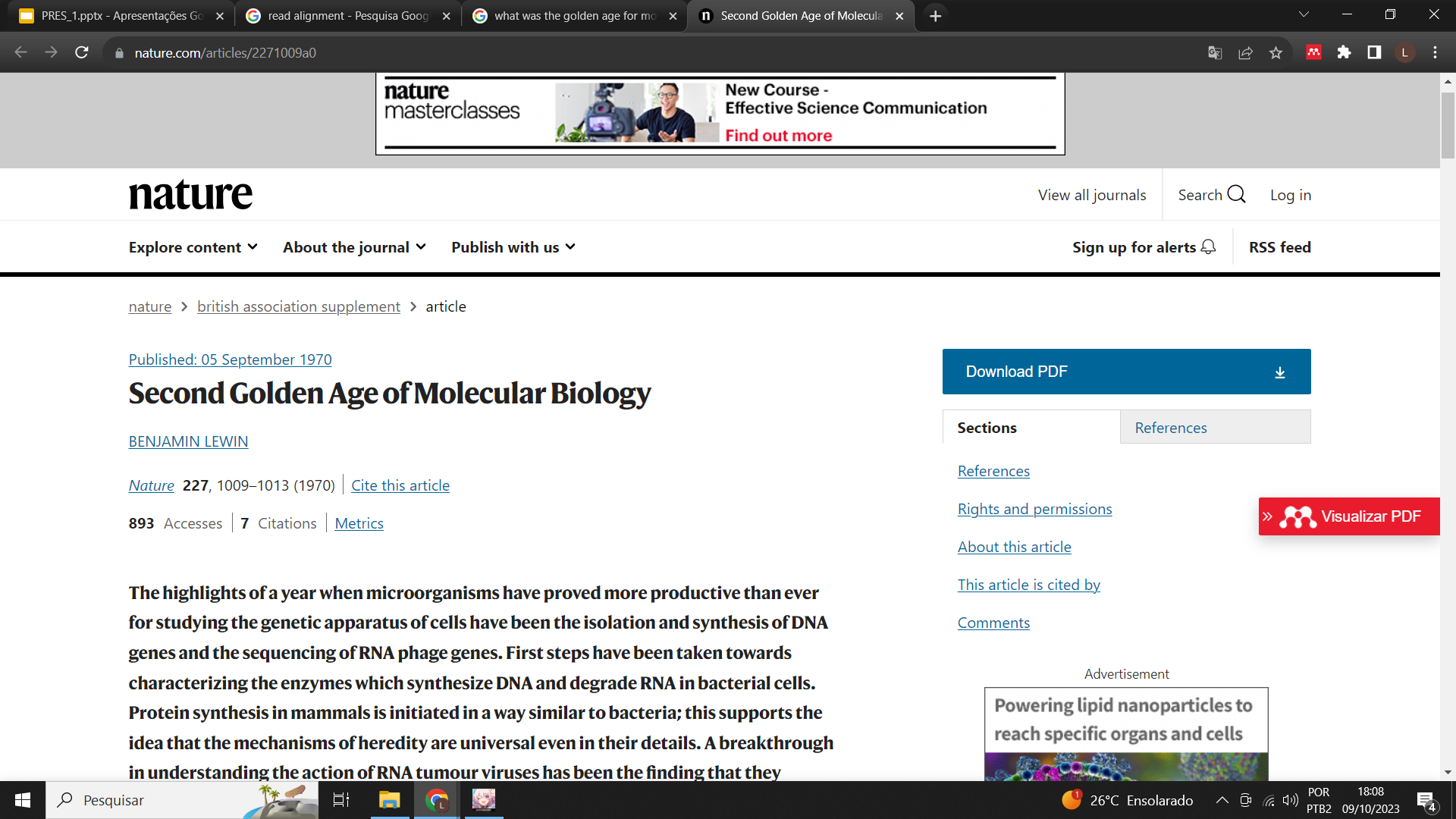 Década de 60 e 70
Código genético
Síntese de proteína in vitro
Eletroforese em gel
Técnica de Sanger
Enzimas de Restrição
Desenvolvimento da Bioinformática
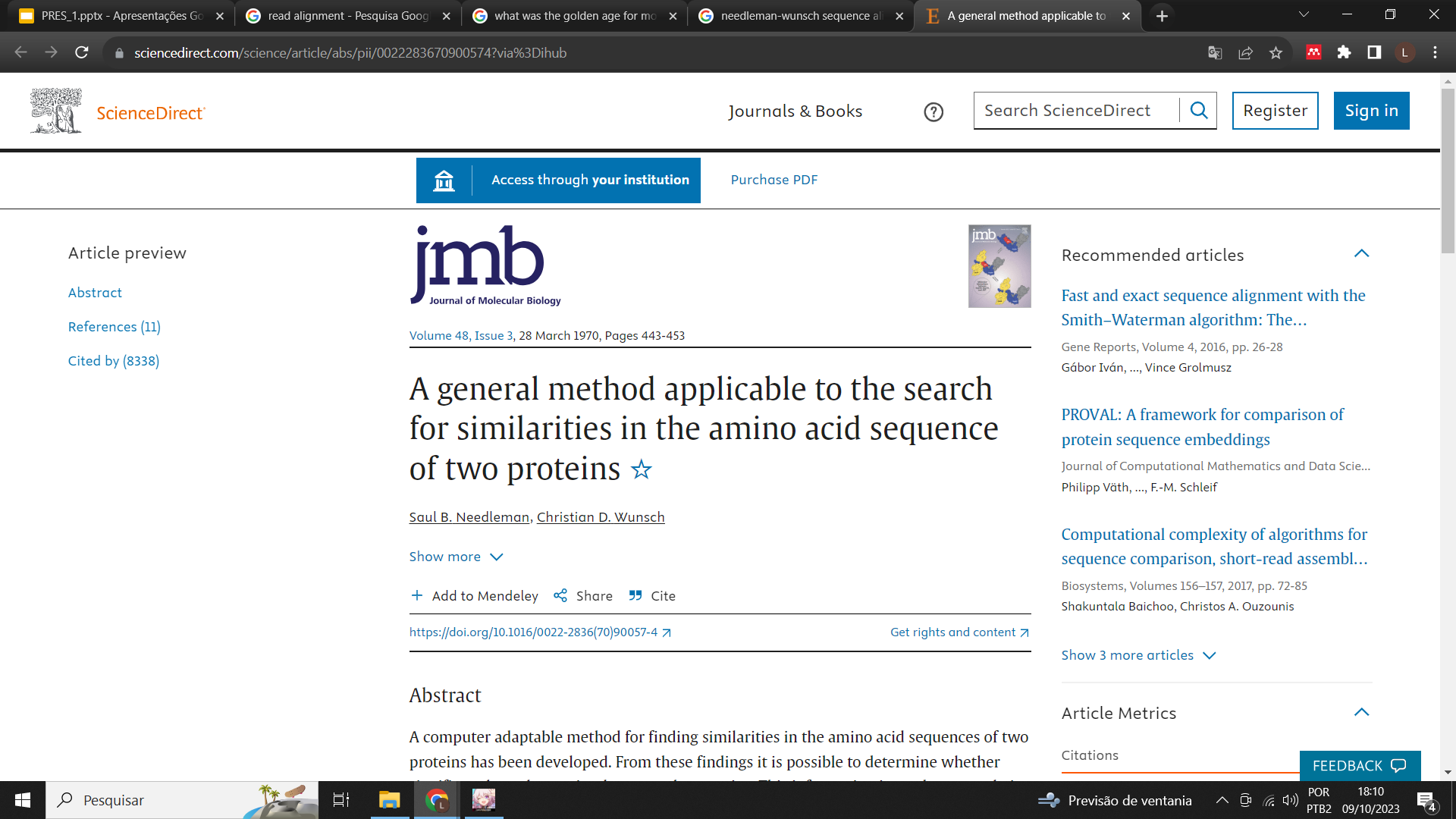 Contextualização
Importância do alinhamento de sequências
Identificação de genes e elementos regulatórios
Estudos de evolução e filogenia
Diagnóstico de doenças moleculares
Farmacologia e descoberta de drogas
Biologia estrutural
Estudo de microbiomas
Melhoramento genético
Medicina personalizada
Descoberta de marcadores moleculares
Como alinhar?
CASOS DE ALINHAMENTO
Alinhamento par-a-par
A determinação da identidade é baseada em sistemas de pontuação do alinhamento:

Duas sequências são pareadas por porções conservadas (hits) e pontuadas pela presença e extensão das lacunas;

Inserções e deleções causam incompatibilidades no alinhamento e representam as lacunas;

As lacunas são inseridas para que o alinhamento geral seja mais fiel às sequências comparadas, incluindo mudanças evolutivas entre as mesmas;
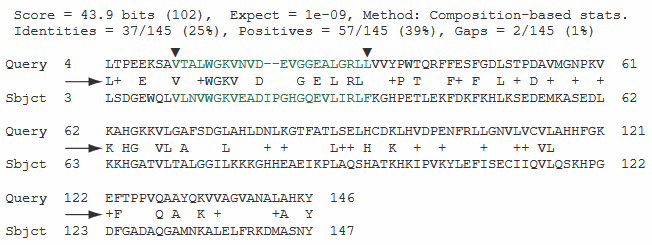 Fonte: Pevsner (2015).
Alinhamento par-a-par
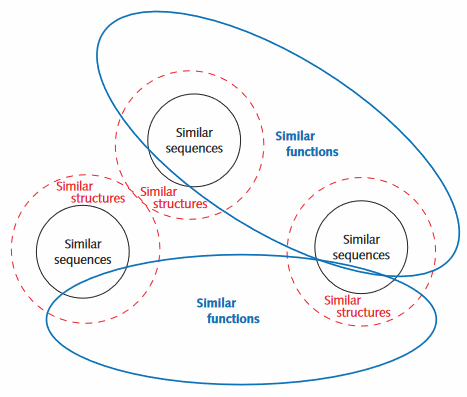 Coincidência entre duas proteínas ou sequências de DNA:

Inferência da presença da relação por homologia (qualitativo):
Homologia não necessariamente indica relação de funcionalidade.

Inferência do grau da relação por identidade e similaridade (quantitativas);

O alinhamento de DNA identifica polimorfismos, identidade e outras funções.
Fonte: Lesk (2012).
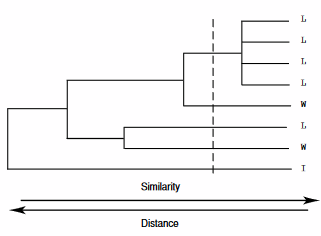 Fonte: Deonier et al. (2005).
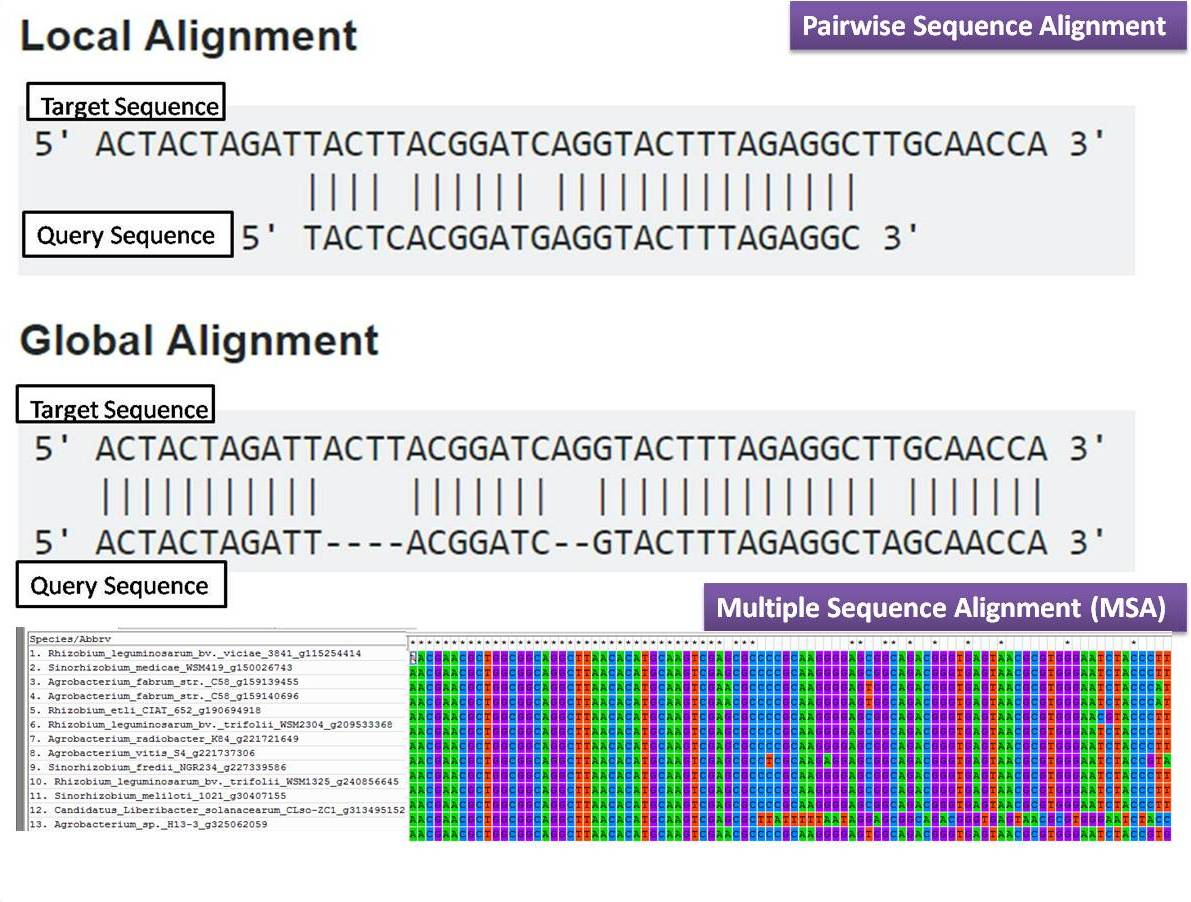 Alinhamento par-a-par
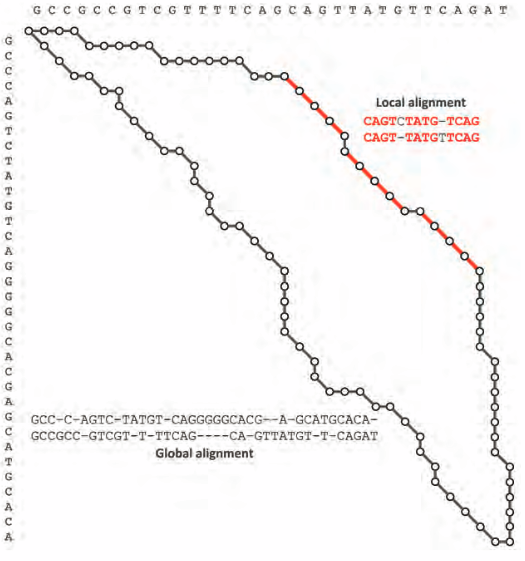 O alinhamento pode ser global, no qual a sequência completa é analisada, ou local, no qual apenas regiões das duas sequências são analisadas:
Métodos de alinhamento global geralmente apresentam uma sensibilidade geral maior, enquanto alinhamentos locais são mais precisos no alinhamento de regiões com variações (polimórficas).
Fonte: Compeau e Pevzner (2015).
ALINHAMENTO LOCAL
Alinhamento local
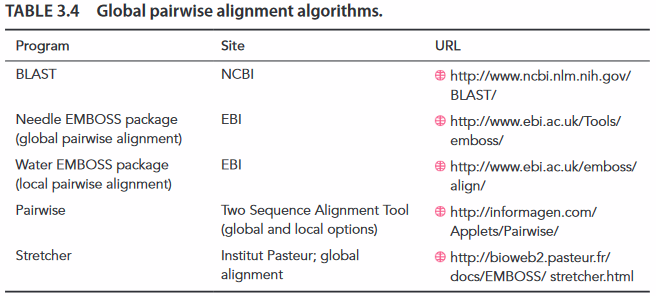 O alinhamento local considera apenas uma porção das sequências para o alinhamento;

O método de alinhamento local de Smith e Waterman (1981) é o método mais rigoroso de alinhamento de sequências de proteínas e nucleotídeos:
Fonte: Pevsner (2015).
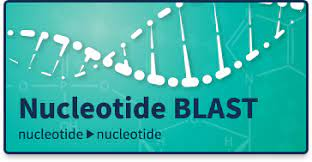 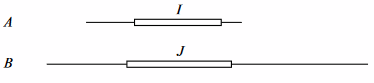 Fonte: Deonier et al. (2005).
Alinhamento local de Smith e Waterman
O início do alinhamento pode iniciar e terminar em qualquer posição da matriz:

O alinhamento não necessariamente se estende pelas extremidades da sequência;

A matriz é construída com uma linha e uma coluna extra no início preenchidas com 0;

A ordem linear de um alinhamento não pode ser violada.
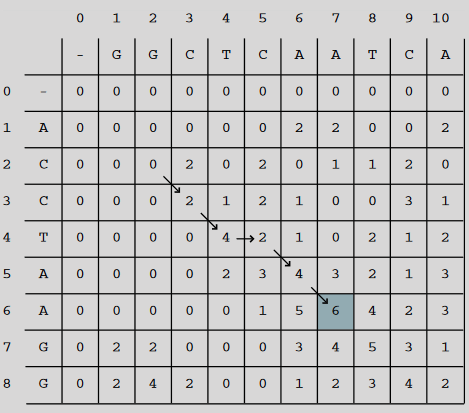 Fonte: Deonier et al. (2005).
Alinhamento local de Smith e Waterman
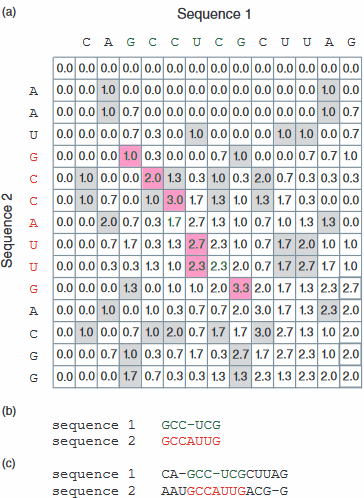 A pontuação de S(i,j) é dada como o máximo das 4 possibilidades:
A pontuação da célula na posição diagonal superior (i-1,j-1);
A pontuação da célula à esquerda (i,j-1) menos a penalidade por lacuna;
A pontuação da célula acima (i-1,j) menos a penalidade por lacuna;
Caso todas as opções de pontuação produzam um resultado negativo, a célula assume valor de 0.

Após determinado o trecho alinhado, o procedimento de rastreamento (trace-back) é realizado iniciando pelo maior valor da matriz.
Fonte: Pevsner (2015).
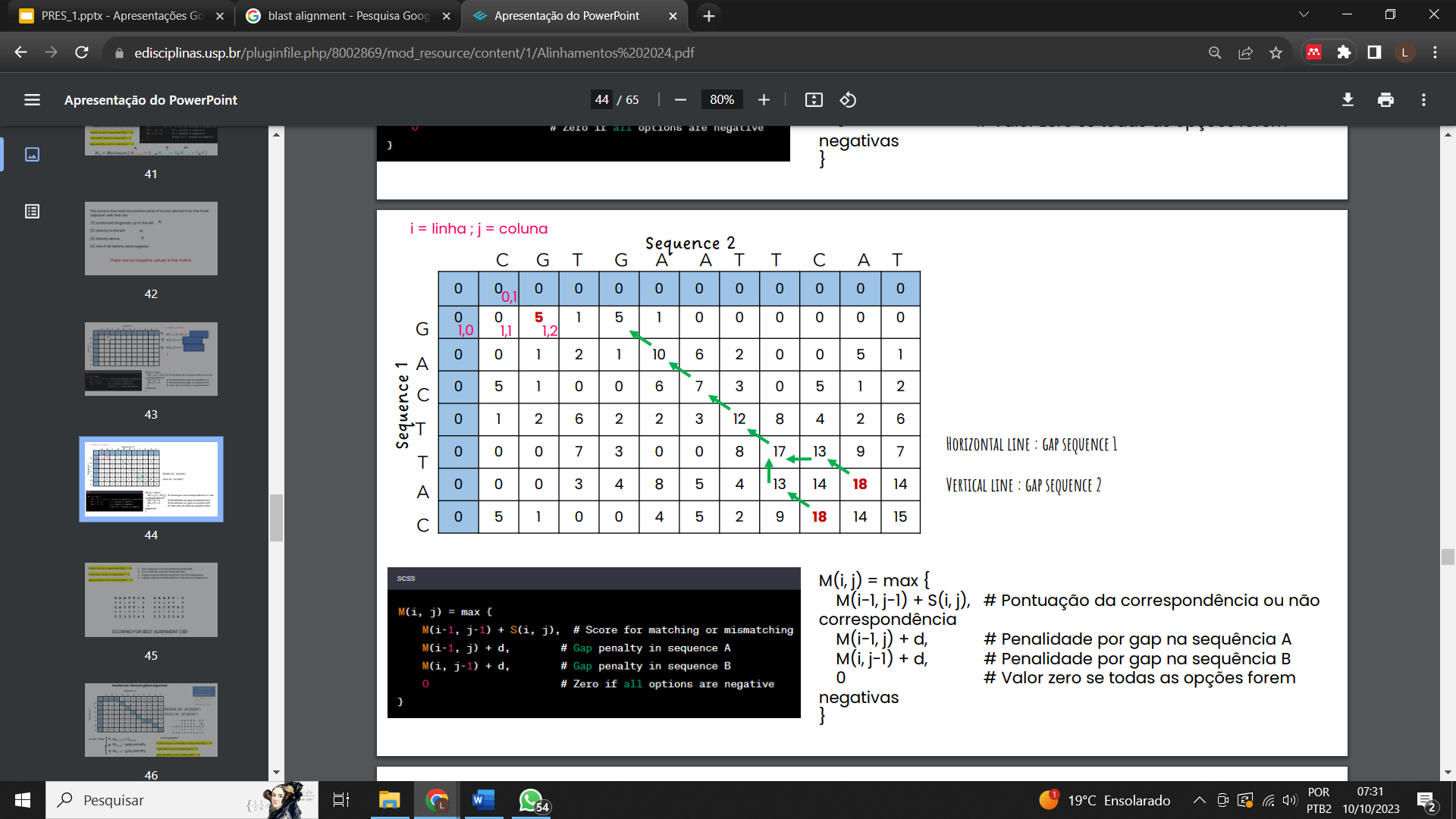 ALINHAMENTO GLOBAL
Alinhamento global
O alinhamento global inclui todos os resíduos de ambas as sequências;

O método de alinhamento global de Needleman e Wunsch (1970) produz um resultado ótimo sem a necessidade de avaliar todos os alinhamentos possíveis:

Iniciado pela preparação da matriz, a pontuação da matriz e a identificação do alinhamento ótimo.
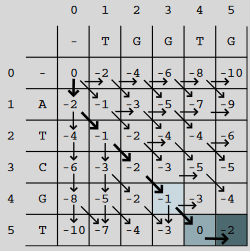 Fonte: Deonier et al. (2005).
Alinhamento global de Needleman e Wunsch
O processo é iniciado pela preparação de uma matriz bidimensional:
Uma sequência listada horizontalmente (x) e outra verticalmente (y);

As sequências podem ser idênticas (diagonal), ou com variações verticais e horizontais para incluir as mismatches;

Lacunas são penalizadas.
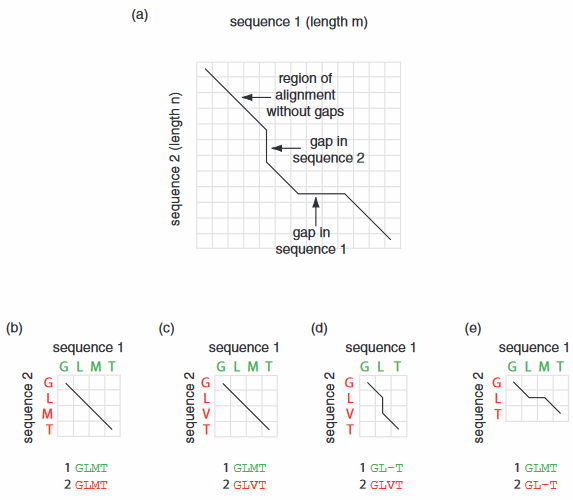 Fonte: Pevsner (2015).
Alinhamento global de Needleman e Wunsch
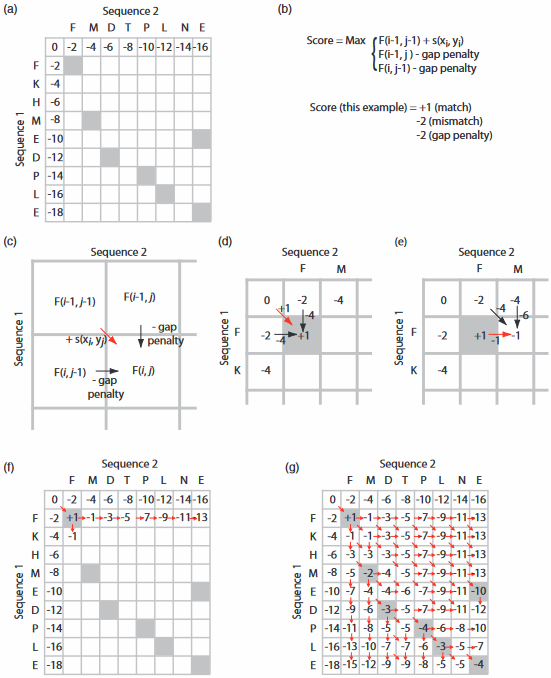 Preparação de duas matrizes, a de identidade dos aminoácidos e então a de pontuação:
As lacunas são posicionadas na primeira linha e primeira coluna da matriz de pontuação;
Em seguida são posicionadas as células com identidade (matriz de identidade);
Em seguida é definido um sistema de pontuação visando o caminho pela matriz que maximize a pontuação (máxima identidade, mínimas lacunas).
Fonte: Pevsner (2015).
Alinhamento global de Needleman e Wunsch
Após o preenchimento das matrizes, o alinhamento é determinado por rastreamento (trace-back):
Partindo de um ponto de origem, geralmente a última linha e coluna (porção carboxi-terminal 3’ da proteína), estima-se qual próxima célula da matriz possui a maior pontuação, determinando o caminho ótimo.
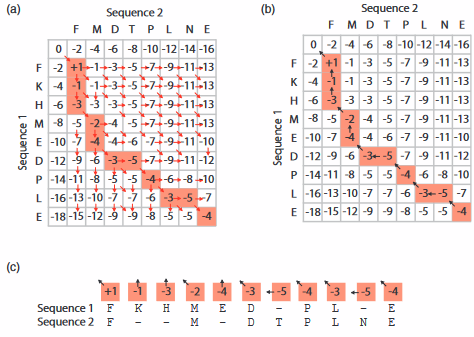 Fonte: Pevsner (2015).
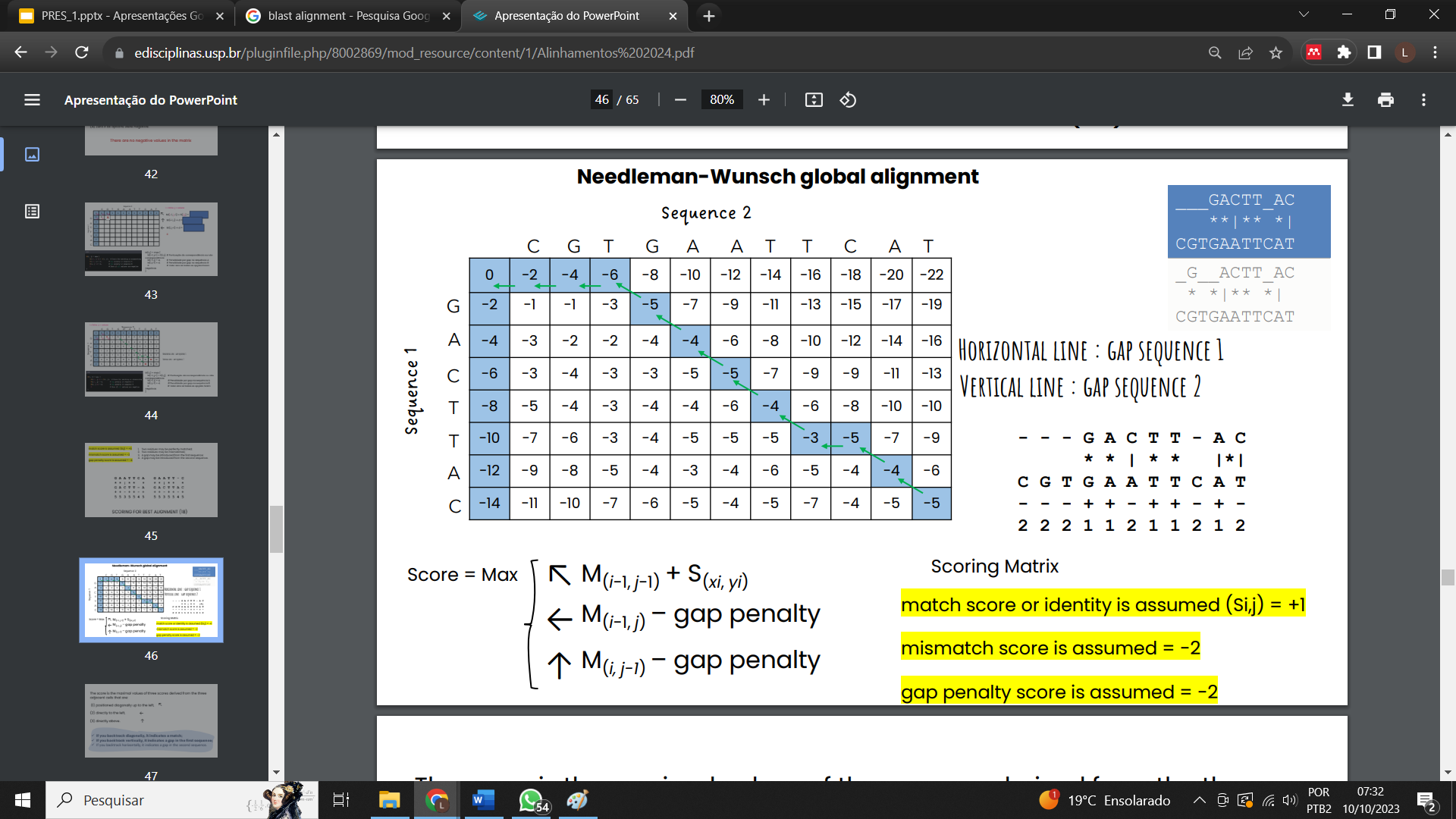 Fonte: Pevsner (2015).
O CASO DAS PROTEÍNAS E OUTRAS INFORMAÇÕES
Matrizes PAM (Point Accepted Mutation):
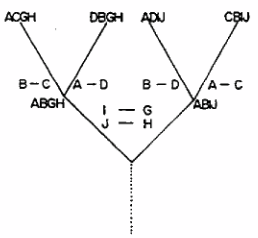 Fonte: Dayhoff et al. (1972).
Definida por Margaret Dayhoff em 1978;
Observações pela construção de árvores filogenéticas por parcimônia, e não pela análise da mutação diretamente.
Uma troca de resíduos que foi aceita pela seleção natural;
Alguns resíduos se apresentam mais frequentemente nas proteínas;
A taxa de mutação entre cada resíduo é variável:
Resíduos menos mutáveis possivelmente apresentam funções biológicas conservadas.
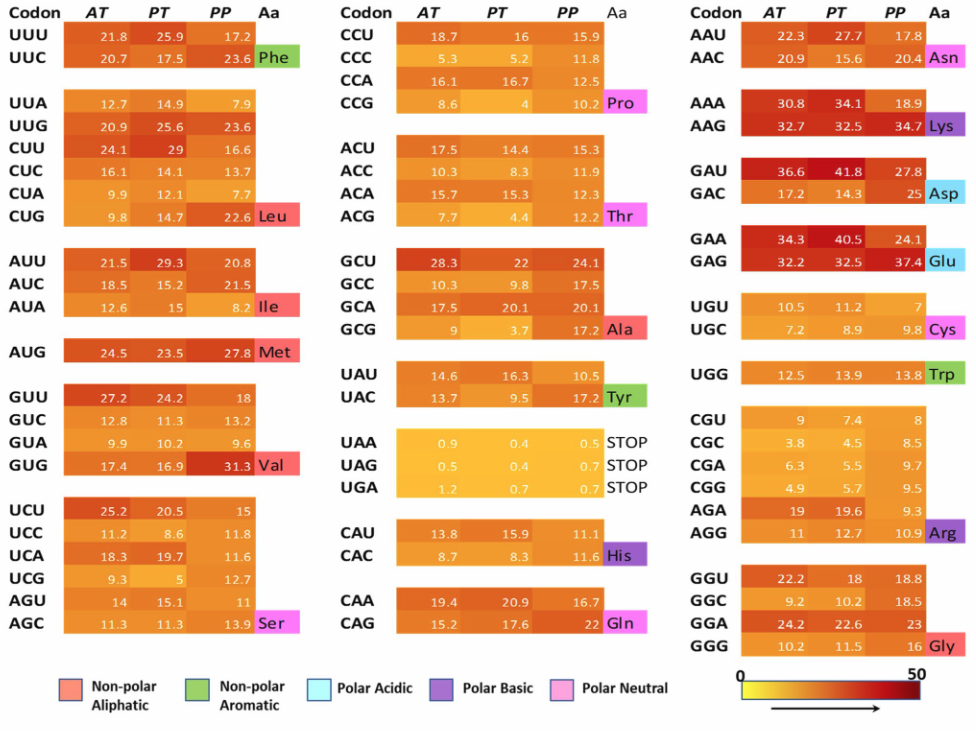 Fonte: Parvathy et al. (2022).
Matrizes PAM (Point Accepted Mutation):
Matriz M de probabilidade de mutação (Mutation Probability Matrix M) :
Qualquer elemento Mij apresenta uma probabilidade do aminoácido j ser substituído pelo aminoácido i em um intervalo evolutivo definido (PAM);
O intervalo PAM representa uma unidade percentual de divergência evolutiva no qual 1% dos aminoácidos foram trocados em duas proteínas.
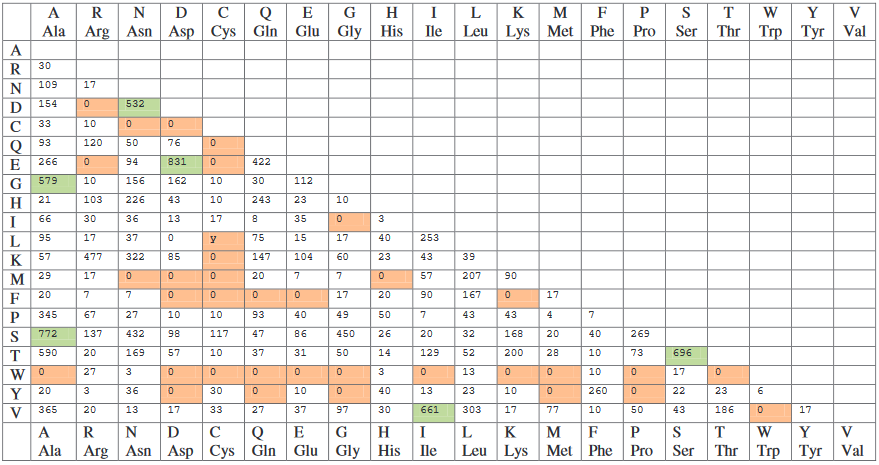 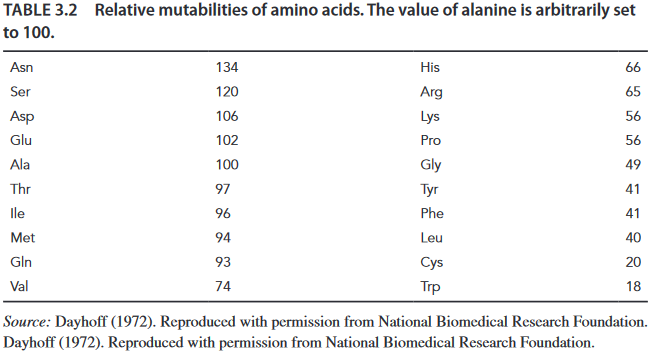 Fonte: Pevsner (2015).
Matrizes PAM (Point Accepted Mutation):
Matriz M de probabilidade de mutação (Mutation Probability Matrix M):
Mjj corresponde à probabilidade de um aminoácido ser substituído por ele mesmo; 
Aij corresponde à probabilidade previamente calculada de um aminoácido específico ser substituído por outro;
λ é a constante de proporcionalidade:
Aplicada à todas as colunas da Matriz M;
Na matriz PAM1 λ corresponde à distância de 1 PAM;
A multiplicação de λ representa distâncias evolutivas maiores.
mj é a mutabilidade do aminoácido j.
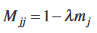 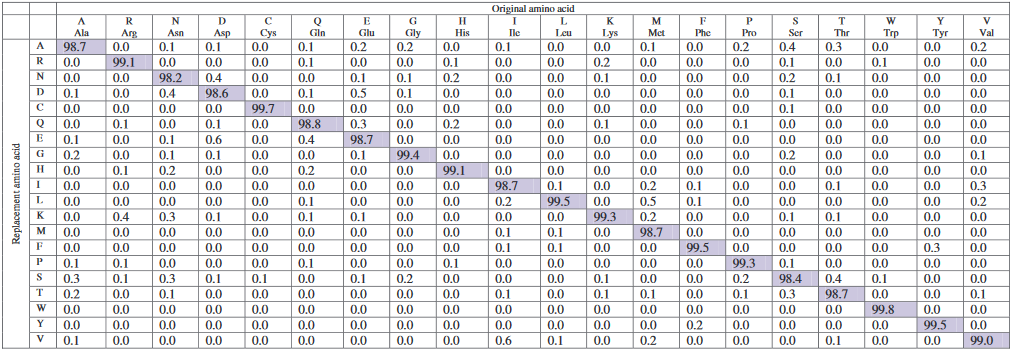 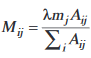 Fonte: Pevsner (2015).
Matrizes PAM (Point Accepted Mutation):
A matriz PAM1 foi determinada com proteínas que compartilham pelo menos 85% de identidade;
Matrizes PAM maiores (PAM100, PAM250) apresentam penalidades menores:
Proteínas mais distantes evolutivamente apresentam substituições mais frequentes;
Multiplicação da matriz PAM completa.
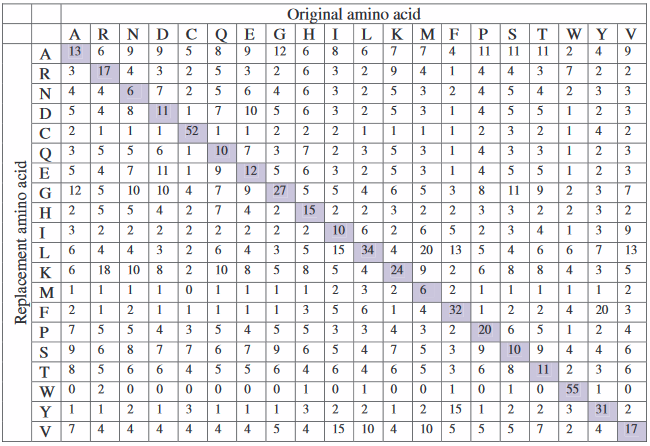 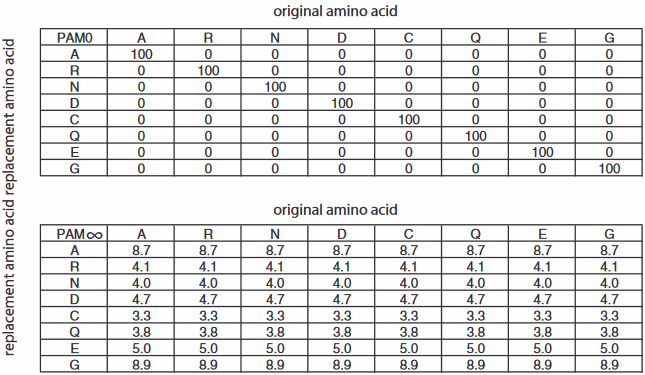 Fonte: Pevsner (2015).
Fonte: Pevsner (2015).
Matrizes PAM (Point Accepted Mutation):
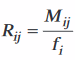 Matriz de probabilidades de parentesco (relatedness odds matrix):
Probabilidade de um aminoácido j ser trocado por outro i em uma sequência homóloga de maneira aleatória;
Mij representa a probabilidade de qualquer elemento da matriz ser trocado por outro em um dado intervalo evolutivo (autêntico);
fi representa uma frequência normalizada da probabilidade do aminoácido i ocorrer naquela posição por acaso (aleatório);
Rij representa a probabilidade de um alinhamento autêntico:
Um Rij de 1 significa que a substituição ocorre tão frequentemente quanto ocorreria ao acaso;
Rij > 1 indica que o alinhamento de dois resíduos é mais frequente do que o esperado por acaso;
Rij < que 1 indicam que o alinhamento não é favorecido.
Matrizes PAM (Point Accepted Mutation):
Os valores de Rij são calculados para cada posição e então multiplicados, resultando na pontuação total do alinhamento:
Os resultados são expressos na escala logarítmica, fornecendo dados integrais.
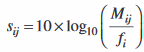 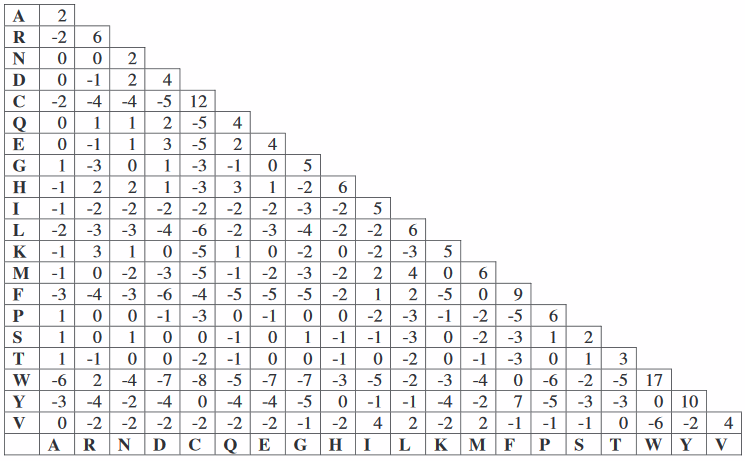 Exemplo:



Troca 50 vezes mais frequente que o esperado pelo acaso.
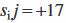 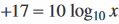 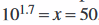 Fonte: Pevsner (2015).
Matrizes BLOSUM (BLOcks SUbstitution Matrix series):
Definida por Steven Henikoff e Jorja Henikoff em 1992;
Utilizam a base de dados BLOCKS de proteínas:
Consideram regiões conservadas (blocos) das proteínas analisadas.
O BLAST utiliza a matriz BLOSUM62:
Proteínas com pelo menos 62% de identidade dos aminoácidos na sequência alvo;
Apresentam penalidades maiores para blocos com identidade menor que 62%.
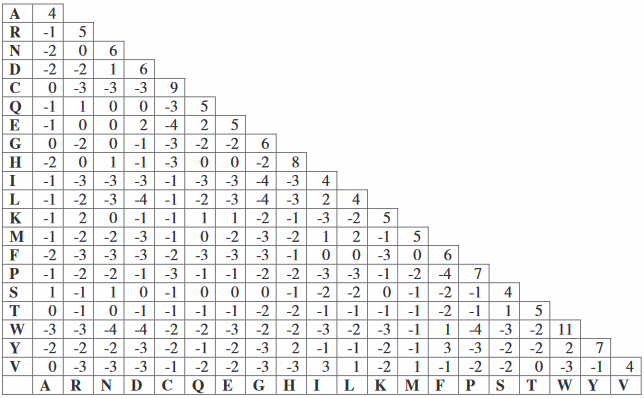 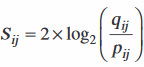 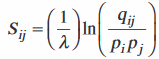 Sij refere-se à pontuação do aminoácido i alinhado com j;
qij refere-se à frequência de alvo;
λ corresponde ao parâmetro de escala da matriz.
Fonte: Pevsner (2015).
PAM versus BLOSUM
PAM geralmente é utilizada para sequências próximas;
BLOSUM é utilizado para sequências mais distantes.
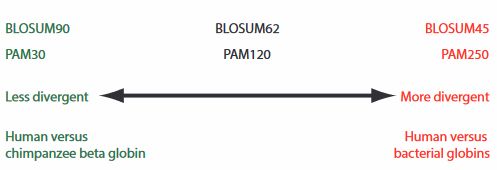 Fonte: Pevsner (2015).
PAM250
A zona de penumbra (twilight zone) representa a região em que não é possível determinar homologia:
A matriz PAM250 assume uma ocorrência de 250 mutações pontuais a cada 100 aminoácidos;
São necessárias outras técnicas para determinação, como alinhamentos múltiplos ou predições estruturais.
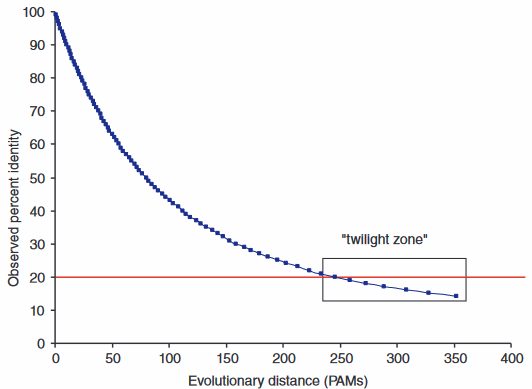 Fonte: Pevsner (2015).
Alinhamento par-a-par
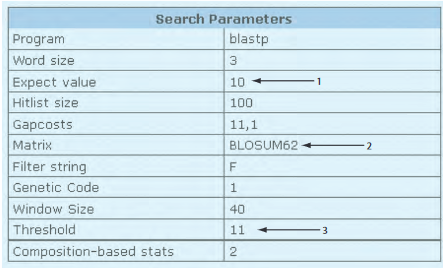 Os alinhamentos são classificados por testes estatísticos que determinam a probabilidade de uma combinação ocorrer ao acaso:
Valor esperado (expect value - E);
Valor-p;
Entropia relativa (H);
Resultados brutos (matriz de pontuação);
Pontuações em bits (S);
Pontuação Z.
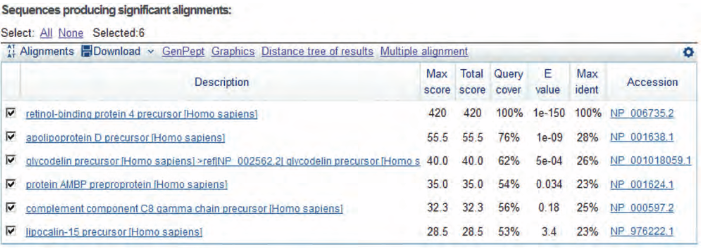 Fonte: Pevsner (2015).
Alinhamento par-a-par
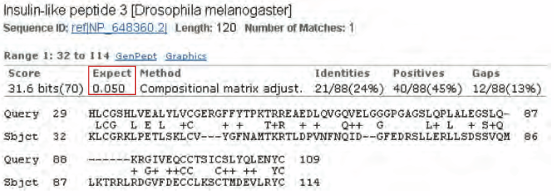 Valor esperado (expect value - E):
Descreve o número de alinhamentos compatíveis com uma pontuação igual ou melhor ao esperado pelo acaso;
Um Valor-E de 10 indica que 10 mudanças com pontuações iguais ou melhores que o do alinhamento ocorrem por acaso;
O Valor-E é dependente do tamanho da sequência inserida e da obtida na base de dados;
O Valor-E diminui de maneira exponencial com o aumento da pontuação de cada comparação par-a-par.
Valor-p:
Probabilidade de um alinhamento ocorrer ao acaso;
Comparação da pontuação do alinhamento (S) para a distribuição esperada das pontuações dos HSPs pelas comparações de sequências aleatórias do mesmo comprimento e composição da query e da base de dados;
Valores-p < 0,05 são significantes;
Valor-p e Valor-E são formas diferentes de representar a significância de um alinhamento.
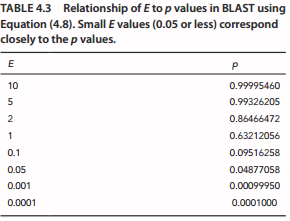 Fonte: Pevsner (2015).
Alinhamento par-a-par
Entropia relativa (H):
Corresponde à chance, em bits, de cada posição do alinhamento ocorrer ao acaso;
Uma matriz PAM10 apresenta H de 3,43 bits, sendo necessário o alinhamento de pelo menos 9 resíduos para significância;
Uma matriz PAM250 apresenta H de 0,36 bits, sendo necessário o alinhamento de pelo menos 83 resíduos para significância.
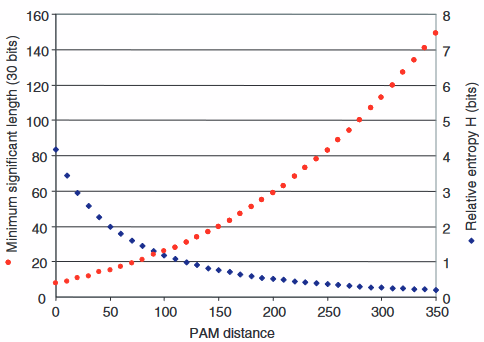 Fonte: Pevsner (2015).
Alinhamento par-a-par
Pontuação em bits (S):
Normalizações dos resultados brutos com as variáveis estatísticas do método de pontuação escolhido;
As pontuações de bits possuem unidades, e podem ser comparadas entre diferentes bases de dados e diferentes alinhamentos.
Pontuação Z (Pontuação padronizada):
O resultado do alinhamento é comparado a pontuações conhecidas de outros alinhamentos aleatórios sabidamente não homólogos na base de dados;
A pontuação Z representa o número de desvios padrões (s) acima da média das amostra aleatórias (𝑥), o desvio padrão das amostras (s):
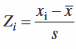 ALINHAMENTO MÚLTIPLO
Alinhamento múltiplo
Geralmente consiste de iterações de algoritmos de alinhamento par-a-par gerando uma árvore evolutiva das sequências analisadas:
O pareamento múltiplo consiste da coleção de três ou mais sequências que podem ser parcial ou totalmente alinhadas;
Assume que as sequências compartilham ancestralidade comum;
As árvores são construídas por matrizes derivadas diretamente do alinhamento múltiplo.;
Baseado no princípio de que sequências homólogas geralmente conservam estruturas e funções semelhantes (domínios, motifs).
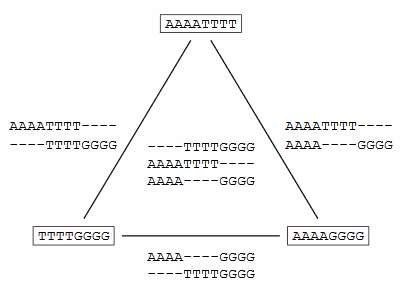 Fonte: Jones e Pevsner (2004).
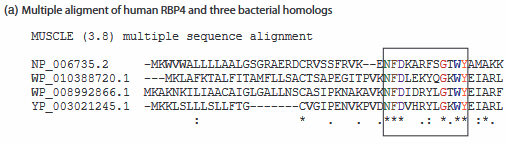 Fonte: Pevsner (2015).
Métodos exatos
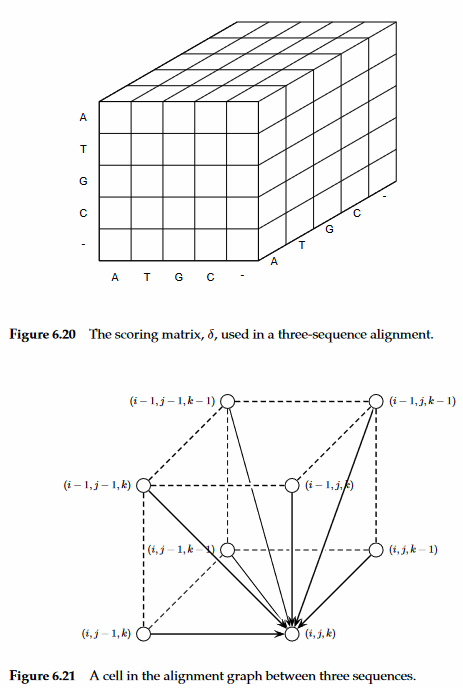 Utilizam programação dinâmica com a utilização de matrizes multi-dimensionais;
Semelhante ao método de Needleman-Wunsch:
A pontuação de cada alinhamento é anotada e a soma de todos os alinhamentos possíveis corresponde ao resultado;
Baseado em um tipo de alinhamento global, sendo exigente computacionalmente mas capaz de identificar o alinhamento ótimo.
Fonte: Jones e Pevsner (2004).
Métodos progressivos
Método mais utilizado, proposto por Fitch e Yasunobu (1975):
Iniciado com o cálculo das pontuações dos alinhamentos pareados entre todas as sequências inseridas pelo método Needleman-Wunsch (global) com as duas sequências mais próximas;
Segue-se com a construção de uma árvore guia com topologia (ordem dos ramos) e comprimentos dos ramos, proporcional à distância evolutiva;
Progressivamente as outras sequências são analisadas.
Regra “uma vez uma lacuna, sempre uma lacuna”:
A adição de uma nova lacuna ocorre preferencialmente em uma região em que uma lacuna já tenha sido previamente inserida;
Pode gerar sequências consenso impróprias com poucas lacunas.
Exemplos: ClustalW, MAFFT, ProbCons, MUSCLE e T-COFFEE.
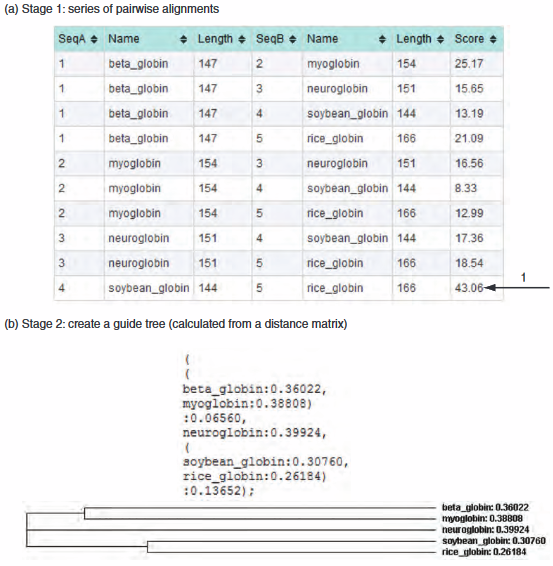 Fonte: Pevsner (2015).
Métodos iterativos
Determina uma solução subótima utilizando uma estratégia de alinhamento progressivo e alterando o alinhamento com programação dinâmica ou outros métodos até que a solução final seja convergente:
Uma árvore inicial é obtida e dividida em perfis que são realinhados até a obtenção de um consenso com pontuação máxima;
Corrigem o problema inerente do alinhamento progressivo, no qual um erro inserido uma vez não pode mais ser removido, repetindo os alinhamentos até a obtenção de um consenso ótimo ou removendo e realinhando as sequências de maneira sistemática.
Exemplos: MAFFT, PRALINE, IterAlign, MUSCLE.
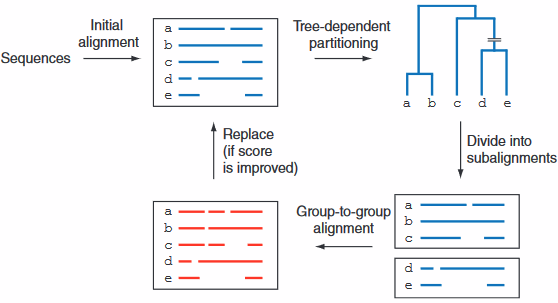 Fonte: Pevsner (2015).
Métodos baseados em consistência
Utilizam informações sobre o alinhamento múltiplo das sequências enquanto ainda estão sendo gerados para guiar o alinhamento par-a-par:
Utiliza evidências do pareamento anterior para continuar o alinhamento;
Acumulando informações conforme a sequência consenso cresce;
Uma árvore guia é construída por agrupamento hierárquico baseado em similaridade;
Geralmente gera resultados mais precisos que os de alinhamento progressivo;
O alinhamento ocorre pelo método Needleman-Wunsch (global) com pontuações sem penalidade para lacunas;
A sequência então é alinhada de maneira progressiva de acordo com a árvore guia;
Iterações são realizadas refinando a sequência consenso obtida.
Exemplos: MAFFT, ProbCons, T-COFFEE e PECAN.
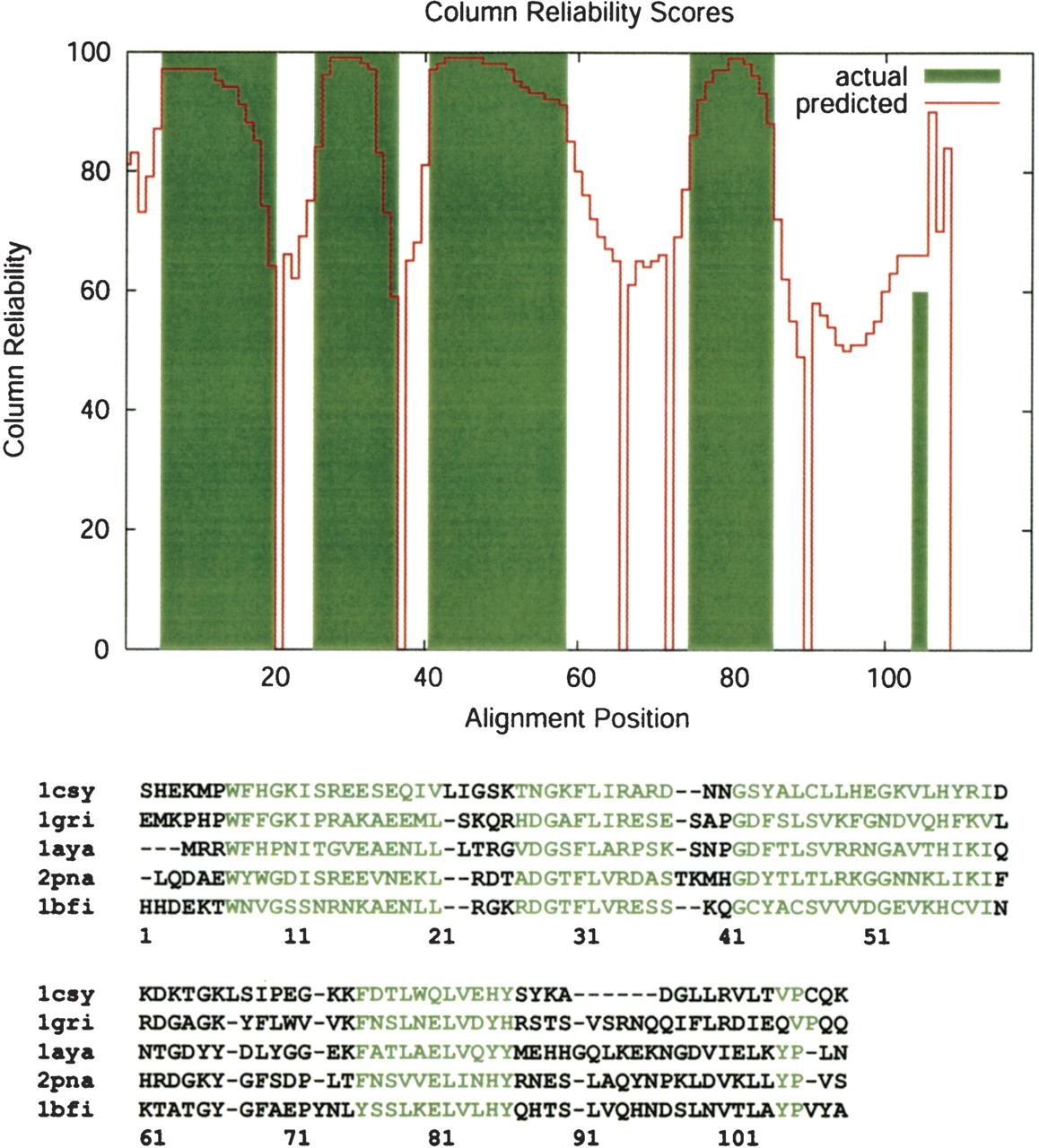 Fonte: Do et al. (2005).
Métodos baseados em estrutura
Baseado na estrutura terciária das proteínas:
As sequências query são comparadas com a base de dados do PDB;
Correspondências (>60% de identidade) são utilizadas como modelo na criação do alinhamento múltiplo.
Exemplos: PRALINE, T-Coffee (Expresso).
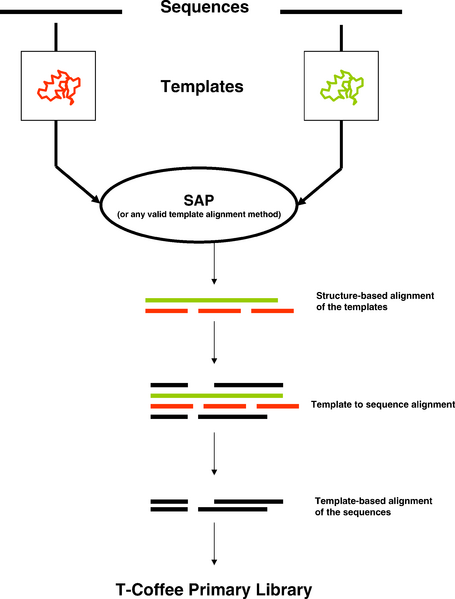 Fonte: Notredame (2007).
Alinhamento múltiplo
Comumente utilizado na identificação de famílias de proteínas:
Permite a identificação de regiões sob influência da seleção positiva (rápidas mudanças) ou negativa (conservadas). pareamento múltiplo consiste da coleção de três ou mais sequências que podem ser parcial ou totalmente alinhadas;
Apresenta maior sensibilidade na identificação da relação do que com uma outra proteína individual;
O alinhamento de sequências muito distantes é dificultada pela presença de poucas regiões altamente conservadas separadas por muitas regiões pouco conservadas.
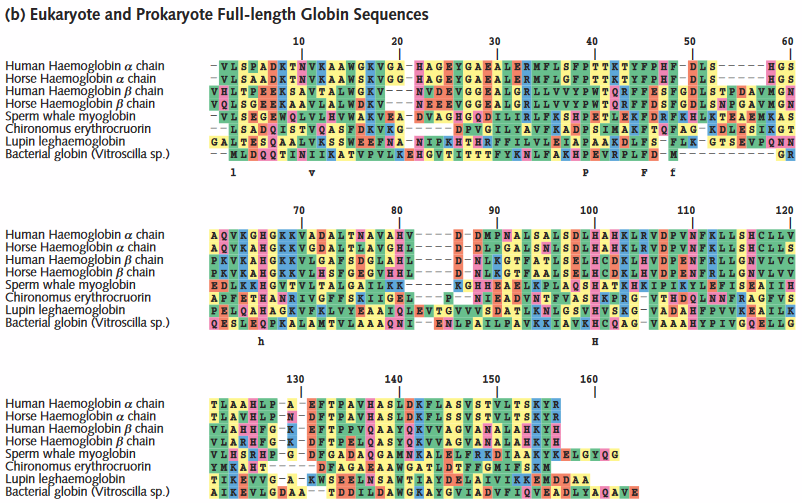 Fonte: Lesk (2012).
Alinhamento múltiplo
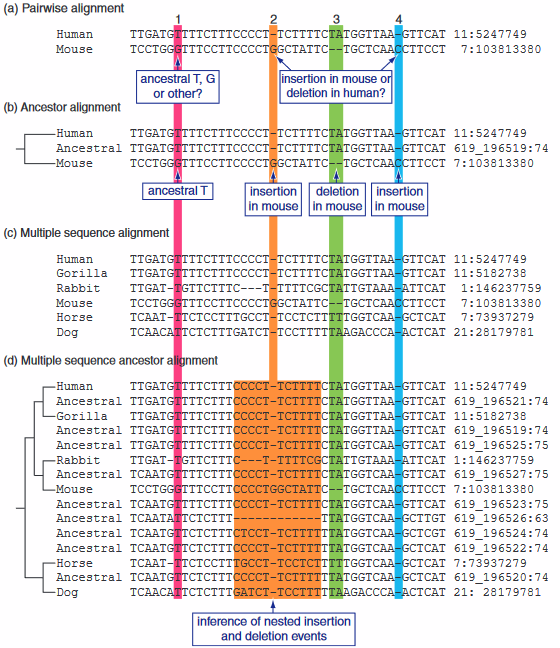 Sequências repetitivas são inseridas no genoma de maneira aleatória, de forma que sua constância em espécies diferentes pode inferir relação:
Variantes estruturais (deleção e inserção) dificultam o alinhamento.
Fonte: Pevsner (2015).
ALGORITMOS DE ALINHAMENTO
Basic Local Alignment Search Tool - BLAST
Conjunto de programas capazes de determinar pares de segmento de alta pontuação (highscoring segment pairs - HSPs):
Ferramenta de alinhamento heurístico do Centro Nacional de Informação Biotecnológica (National Center for Biotechnology Information - NCBI);
A base de dados padrão que o BLAST utiliza é a nonredundant (nr) que inclui o GenBank, PDB, SwissProt, PIR, PRF, EMBL, DDBJ, PDB e RefSeq.
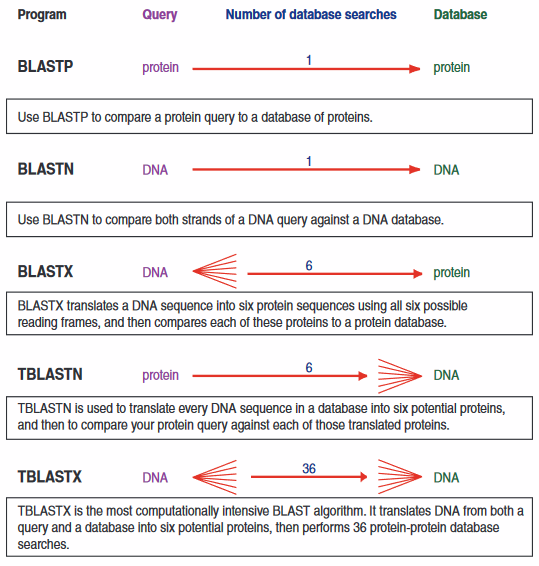 Fonte: Pevsner (2015).
Basic Local Alignment Search Tool - BLAST
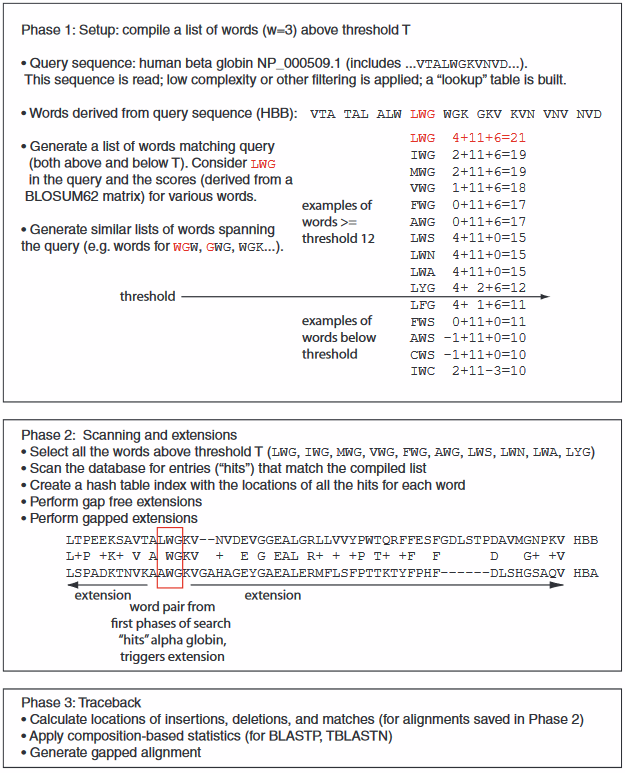 Iniciado pela quebra da sequência inserida (query) em sequências menores (palavras):
O tamanho das palavras é determinado pelo usuário;
Palavras maiores apresentam menos coincidências;
As palavras são comparadas com os bancos de dados e apenas aquelas acima do limite determinado são aceitas;
Após encontrar uma coincidência o alinhamento se estende para qualquer direção;
A penalidade pela abertura de uma lacuna é muito superior à sua extensão.
Fonte: Pevsner (2015).
Position-Specific Scoring Matrices - PSSMs
Matrizes de pontuação posição específicas:
Envolve a determinação de uma sequência consenso à partir de buscas iterativas;
Cada aminoácido apresenta probabilidades diferentes em cada posição;
Revela regiões mais conservadas.
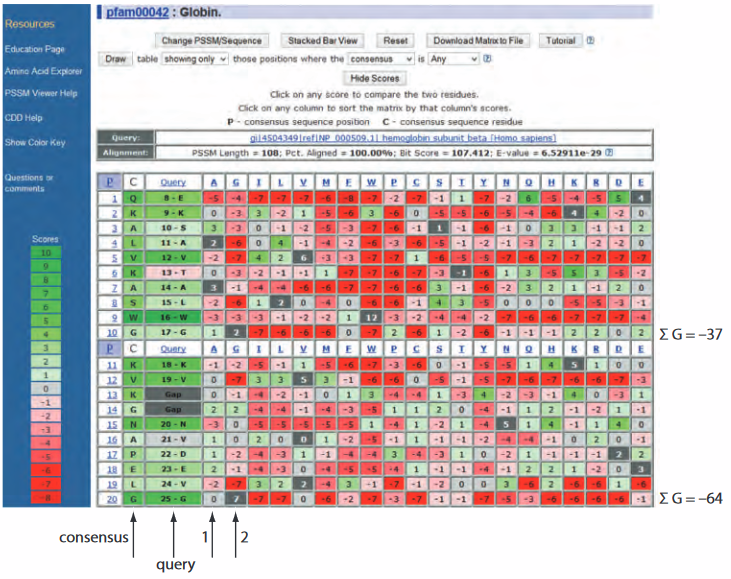 Fonte: Pevsner (2015).
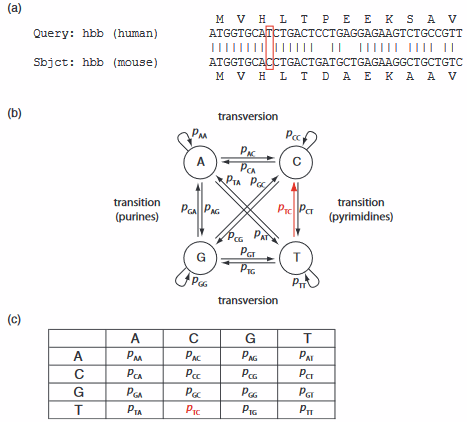 Hidden Markov Models - HMMs
Modelos ocultos de Markov:
Modelo probabilístico, avaliando a probabilidade de compatibilidades, incompatibilidades, inserções e deleções (lacunas) em cada posição de alinhamento;
Um perfil HMM converte o alinhamento múltiplo em um sistema de pontuação posição-específico;
Uma cadeia de Markov é uma estruturação de dados com um estado inicial, um número finito e discreto de estados possíveis e um conjunto de funções de transição que indicam como se mover entre os diferentes estados;
O modelo permanece em um estado até se mover para outro estado possível;
No alinhamento, um estado seria um nucleotídeo, e a transição para outro estado seria a mutação pontual para outro resíduo.
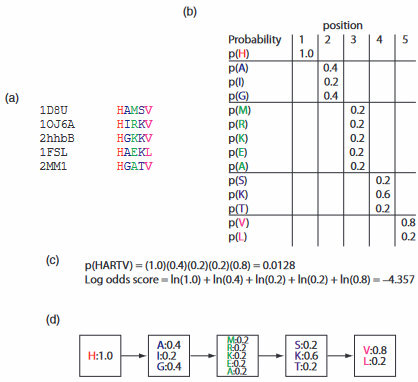 Fonte: Pevsner (2015).
Hidden Markov Models - HMMs
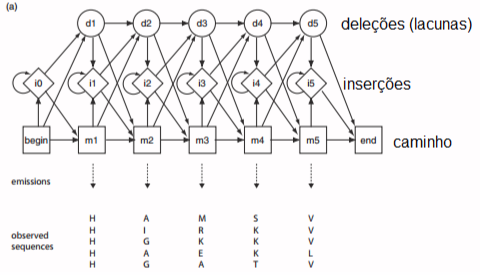 Modelos ocultos de Markov:
A probabilidade de transição descreve o caminho utilizado pelo modelo oculto;
O caminho escolhido perpetua as maiores probabilidades de transição, com os resíduos adicionados de acordo com as probabilidades de emissão;
Consiste de um modelo oculto pois inclui tanto os símbolos observados (resíduos de aminoácidos) quanto o estado oculto da sequência inferida de maneira probabilística da sequência observada.
Utilizado pelo HMMER.
Fonte: Pevsner (2015).
Position-specific iterated BLAST - PSI-BLAST e Reverse position-specific BLAST - RPS-BLAST
Utilizado com sequências de relações fracas mas biologicamente significante:
Inclui a análise da estrutura tridimensional;
Utilizam PSSMs na busca da base de dados, e não a query original;
Buscas iterativas são realizadas, cada turno usando um perfil diferente, gerando uma sequência consenso ao final;
A primeira iteração é semelhante ao BLASTP padrão, e as iterações subsequentes incluem relações mais distantes.
O PSI-BLAST utiliza perfis de proteinas pré-selecionados:
RPS-BLAST busca contra uma base de dados de muitos alinhamentos pré-selecionados.
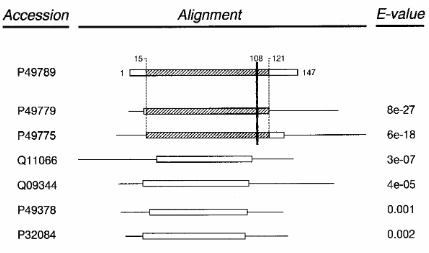 Fonte: Altschul (1997).
Domain Enchanced Lookup Time Accelerated BLAST - DELTA-BLAST
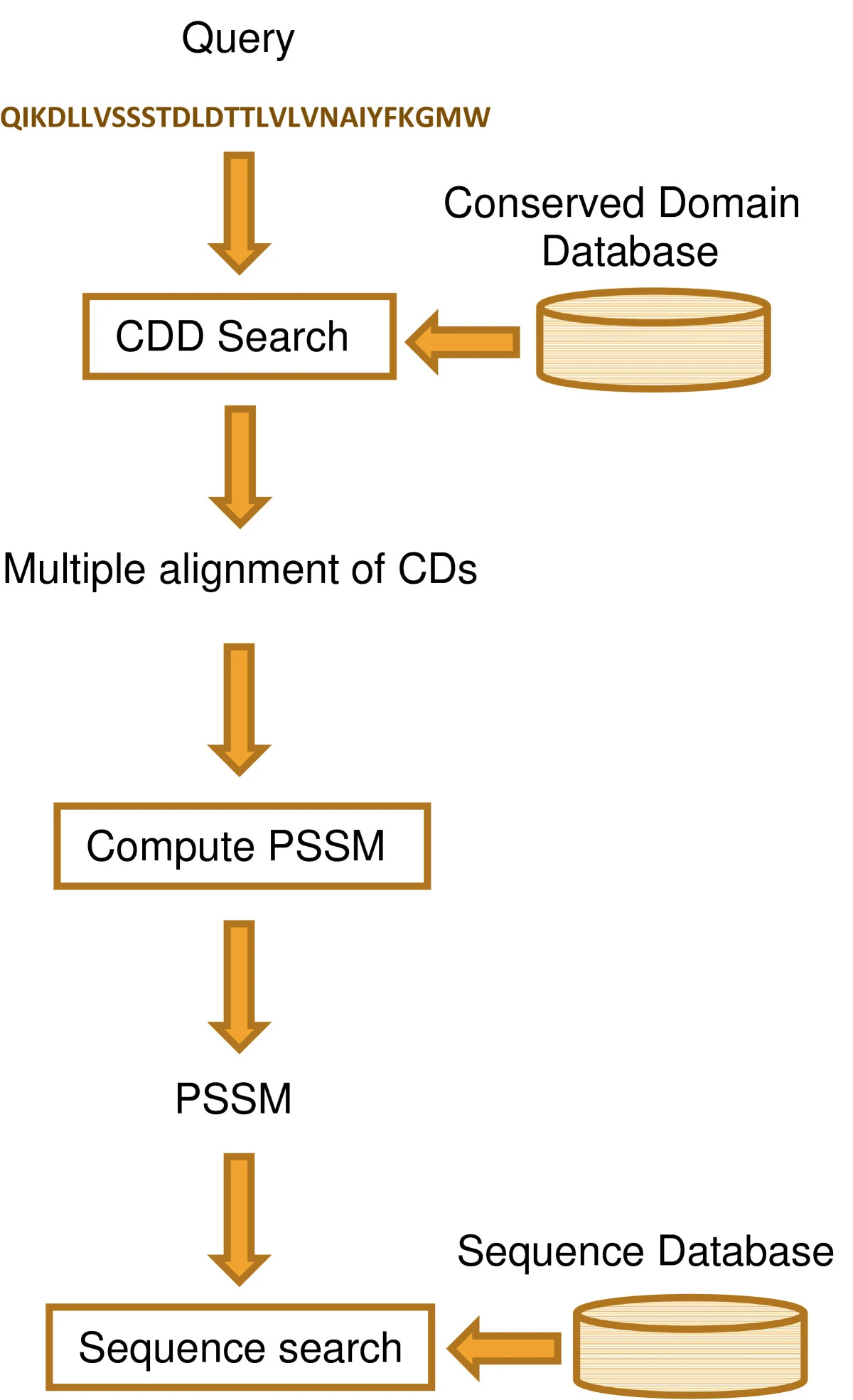 O DELTA-BLAST inicia a busca com um RPS-BLAST de uma base de dados de PSSMs pré-definidos (curados), e a PSSM escolhida é utilizada na busca pela base de dados de proteínas.
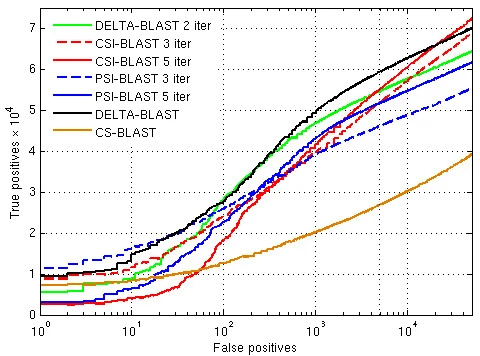 Fonte: Boratyn et al. (2012).
Fonte: Boratyn et al. (2012).
Pattern-Hit Initiated BLAST - PHI-BLAST
Utilizado para querys que possuem um padrão definido (assinatura) de sequência de aminoácidos, permitindo a identificação da família a qual este pertence;
Permite, ao mesmo tempo, a identificação do padrão e de proteínas intimamente relacionadas.
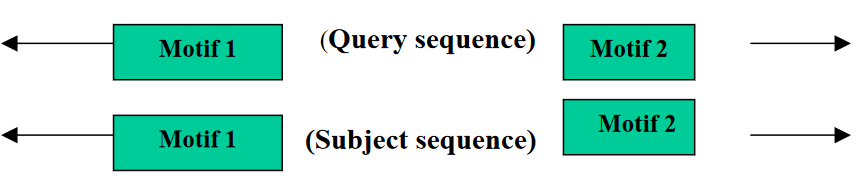 Fonte: Bhardwaj (s.d.).
BLASTZ e MEGABLAST
Utilizam o PatternHunter, que permite a inserção de incompatibilidades na palavra utilizada como quer:
Aumenta a sensibilidade da busca.
BLASTZ é utilizado na comparação de genomas de diferentes espécies:
Iniciado pela remoção de repetições linhagem específicas;
Pareamento com o uso de palavras sem a utilização de lacunas;
Extensão das palavras com a inserção de lacunas (PatternHunter) de modo iterativo para os alinhamentos adjacentes.
O MegaBLAST é utilizado no alinhamento de sequências muito grandes:
Utilizam palavras maiores, apresentando maior velocidade de execução mas menor sensibilidade.
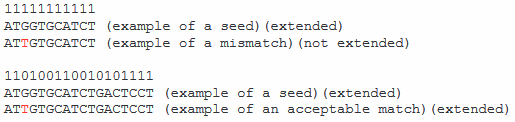 Fonte: Pevsner (2015).
Blast-Like Tool - BLAT
Envolvem a indexação de uma base de dados de DNA genômico em um conjunto de palavras:
Consistem de 11-mers sem sobreposição;
Estas palavras são então comparadas com a query;
Utiliza vários hits, diferente do BLAST que utiliza apenas um;
É capaz de identificar compatibilidades com mais de 95% de identidade.
É utilizada pelo Sequence Search and Alignment by Hashing Algorithm (SSAHA) e pelo MegaBLAST.
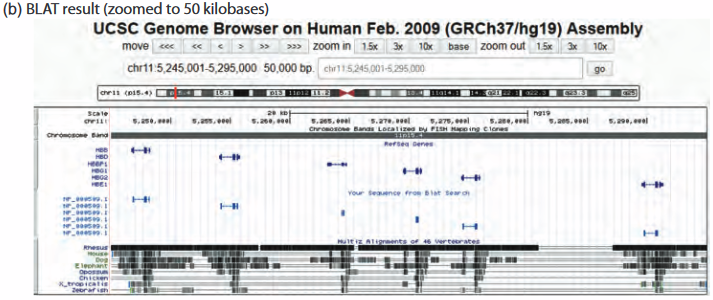 Fonte: Pevsner (2015).
Limited Area Global Alignment of Nucleotides - LAGAN
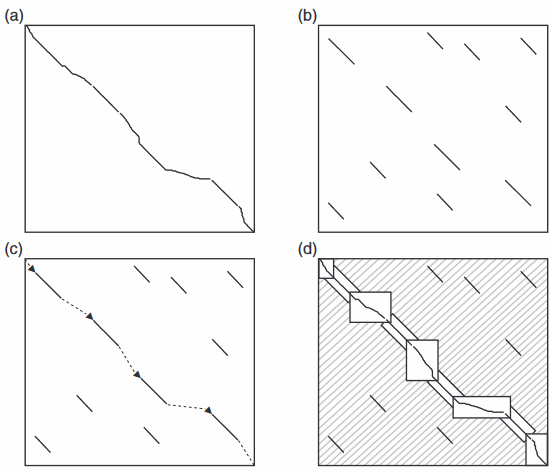 Envolve a detecção de pontos de ancoragem mapeados de acordo com a pontuação obtida de um pareamento par-a-par:
Resulta em uma sequência consenso final de alinhamento apenas para a área definida entre os pontos de ancoragem;
Sistema glocal (mescla o alinhamento local e global);
A identificação dos pontos de ancoragem corresponde ao alinhamento local que, em seguida, são agrupados em um alinhamento global.
Fonte: Pevsner (2015).
Dados de nova geração
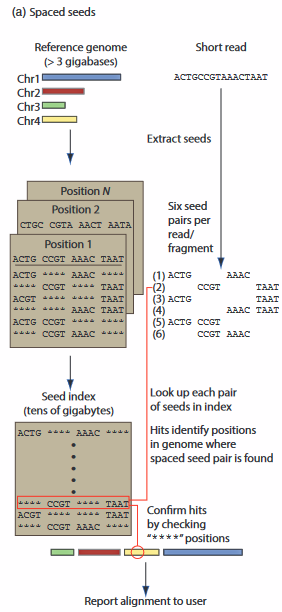 Dados de nova geração envolvem muitas sequências, apresentando elevada dificuldade computacional;
Solução através da criação de tabelas de hash:
Contém os dados (lista de palavras) e informações associadas (posição no DNA genômico) de um genoma de referência;
Utiliza a indexação pela estratégia de semear e estender (seed-and-extend);
As posições dos k-mers (tamanho das palavras) são armazenadas na tabela hash e analisadas para coincidências exatas (seeds), que são então estendidas por programação dinâmica;
As seeds geralmente são espaçadas por aumentar a sensibilidade;
É uma ferramenta capaz de analisar diversas bases de dados para a criação das tabelas hash.
Fonte: Pevsner (2015).
ALINHAR OU MAPEAR?
Mapear ou alinhar?
São a mesma coisa?

O que um alinhamento responde?

Essa informação é sempre necessária?
Mapeamento/alinhamento na era genômica
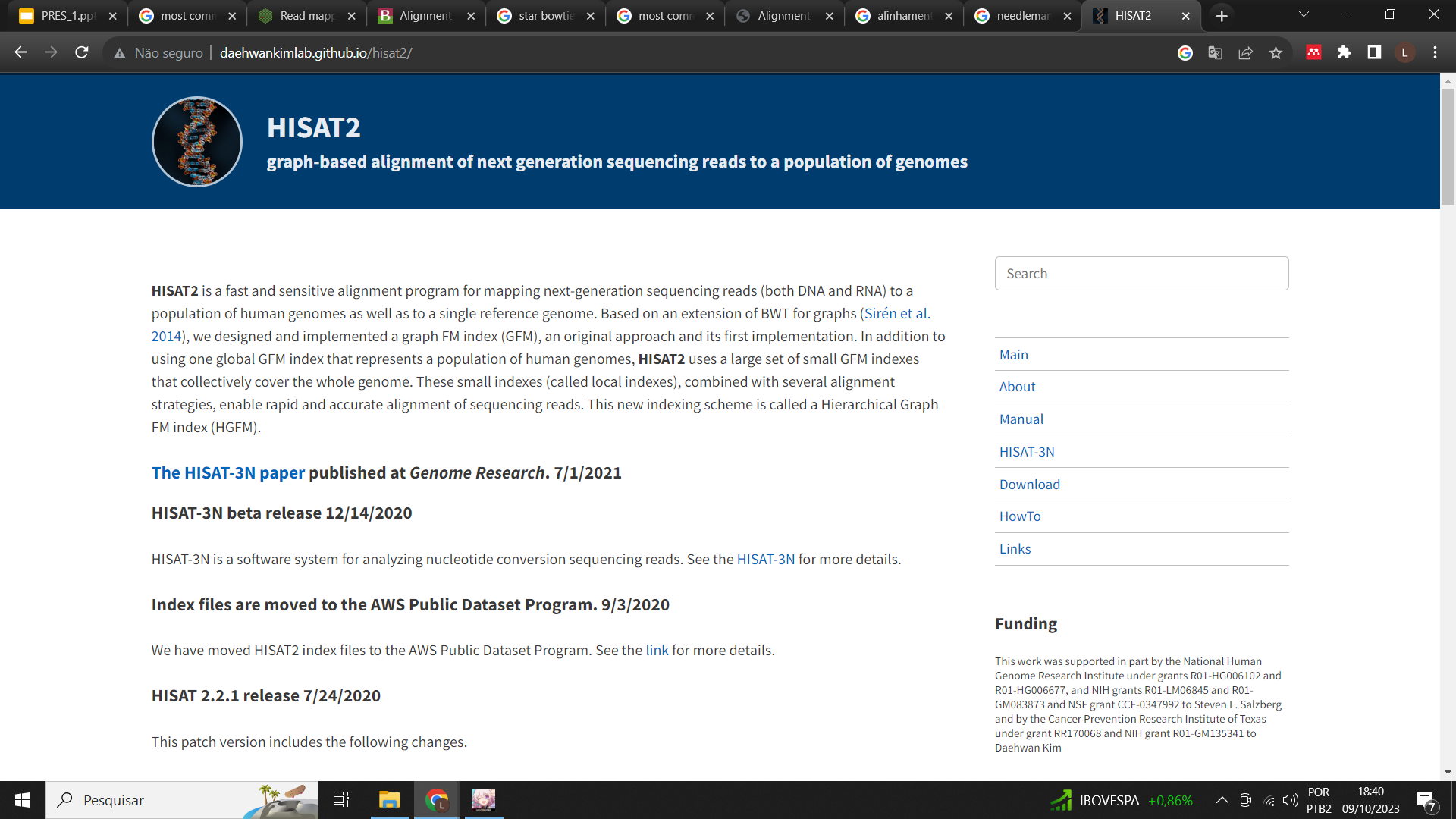 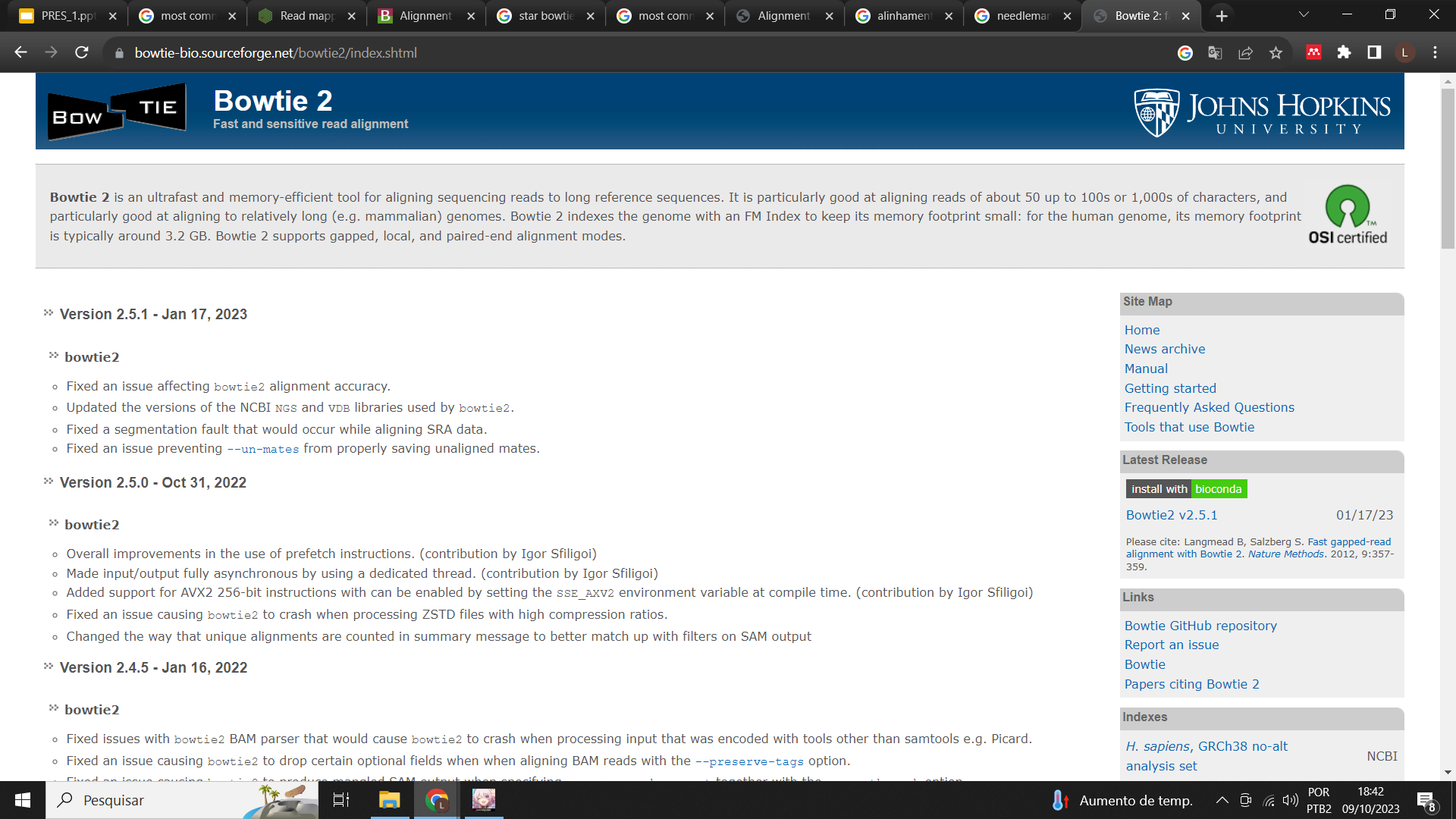 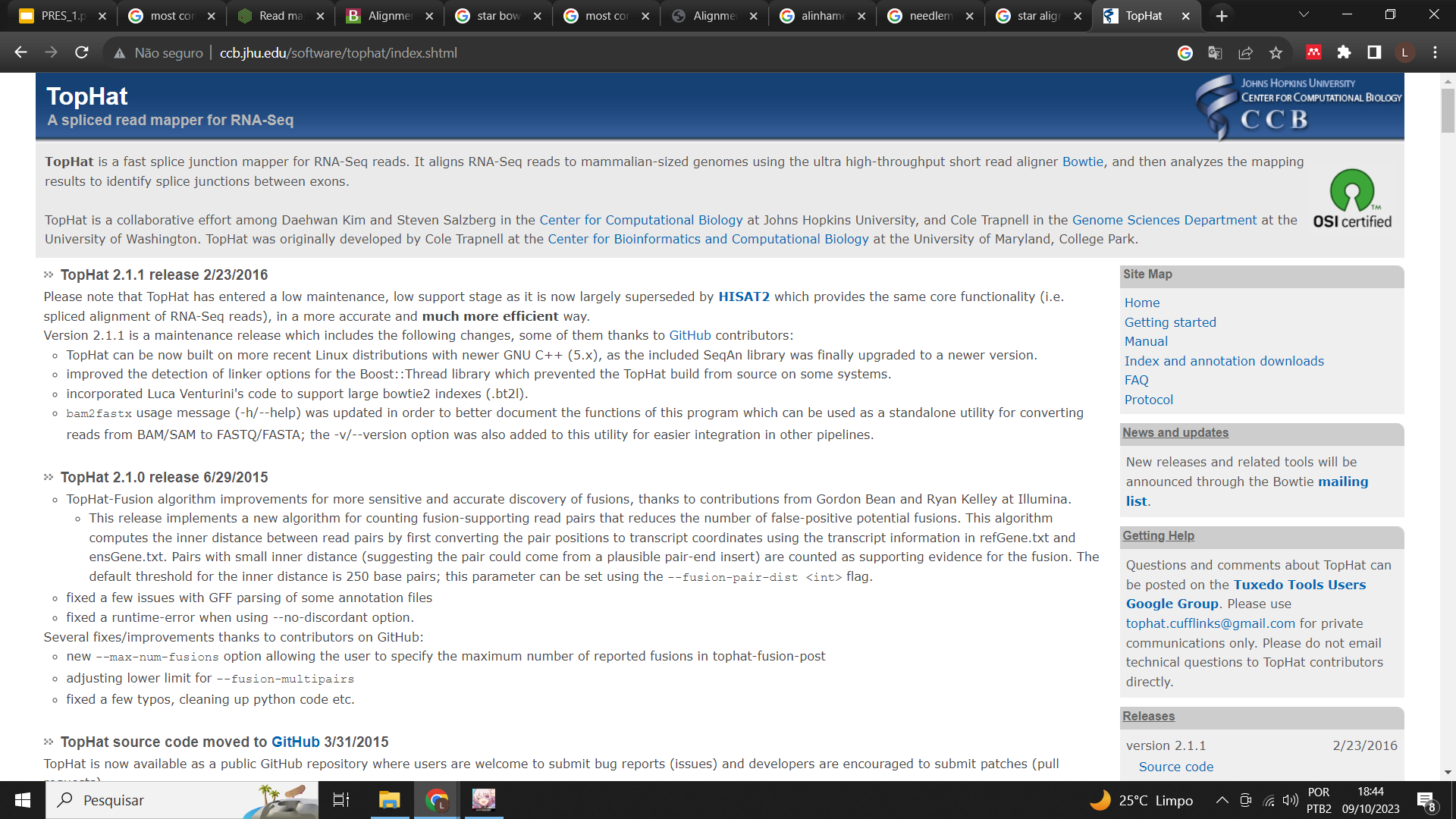 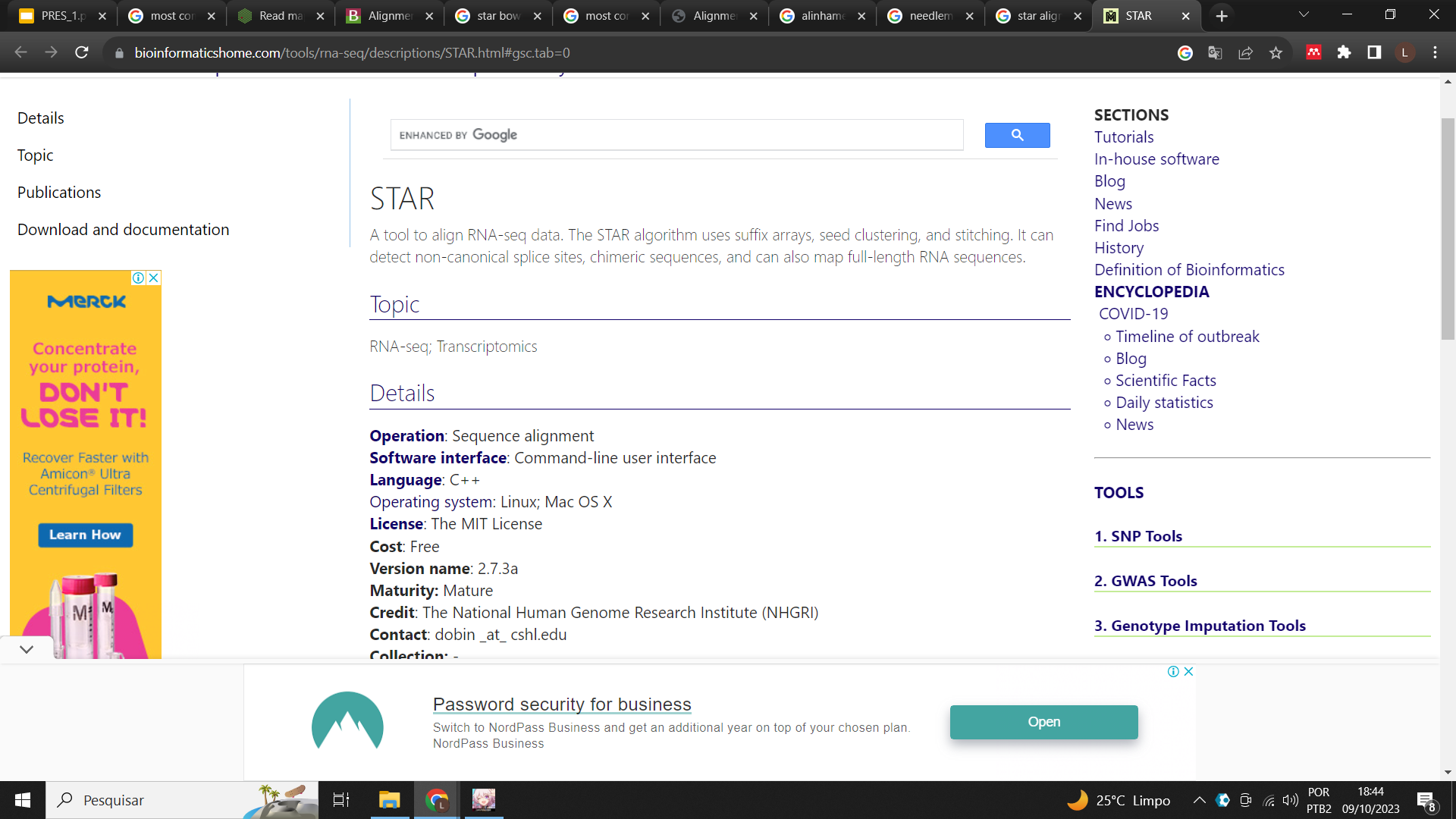 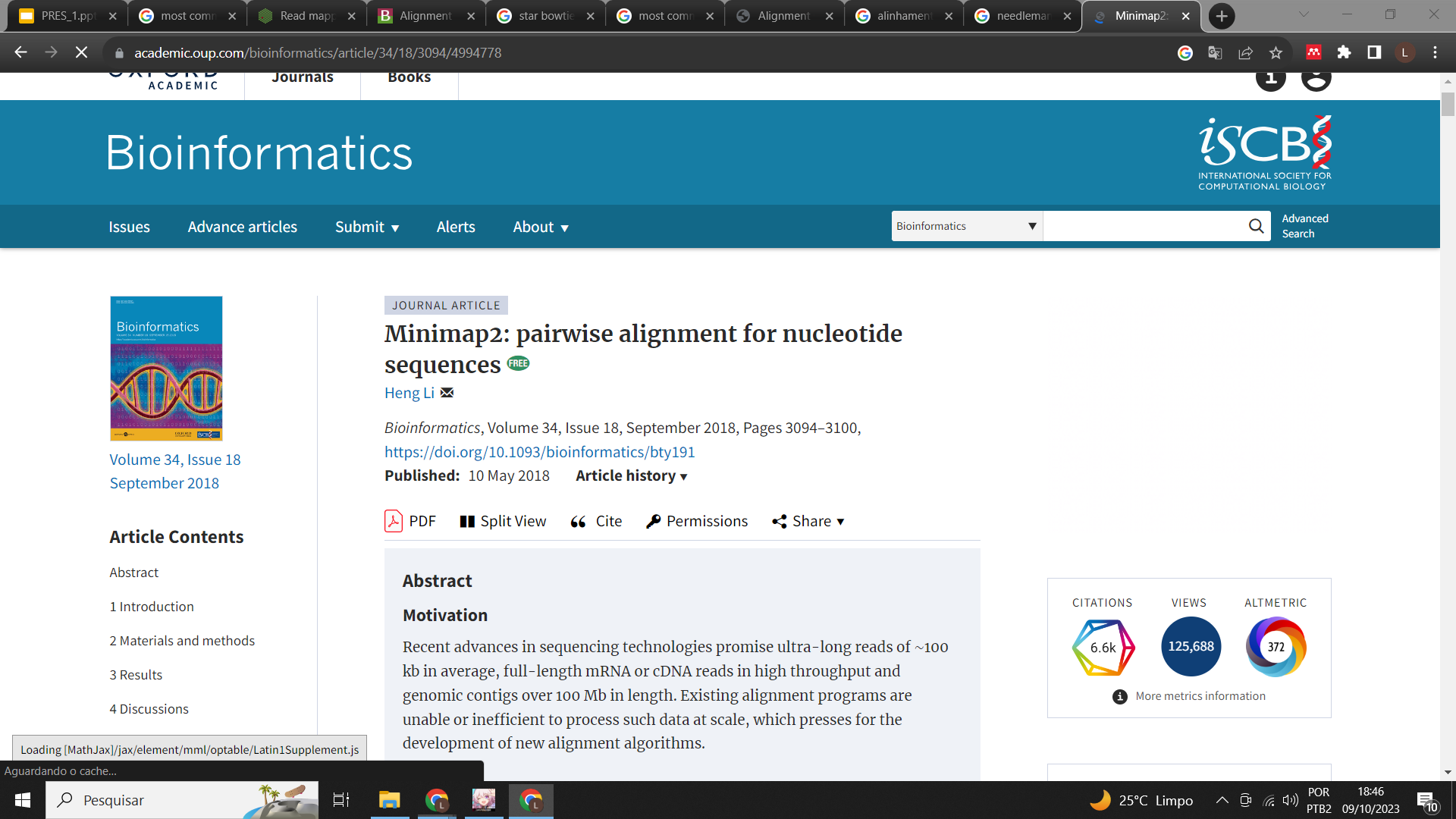 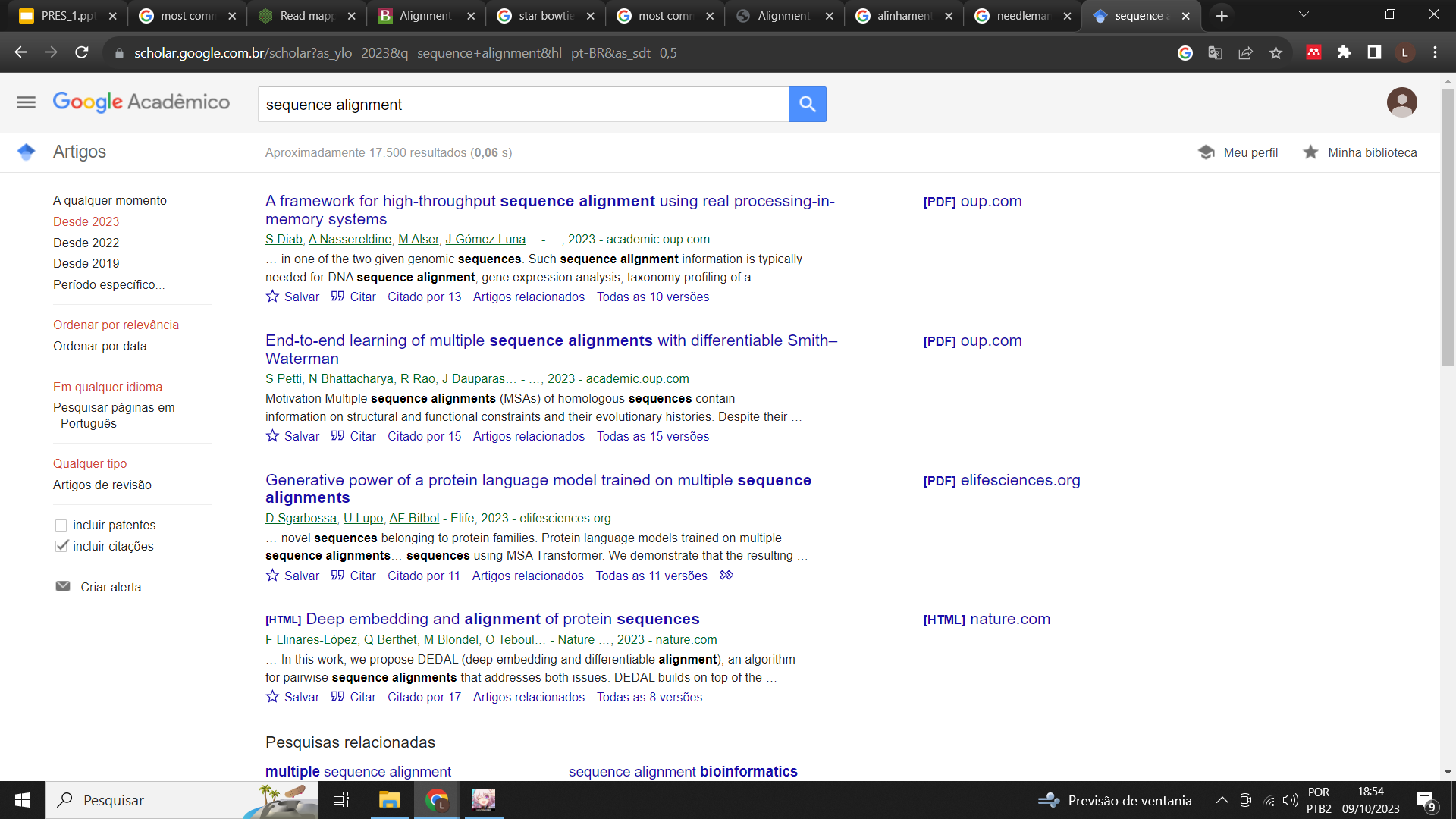 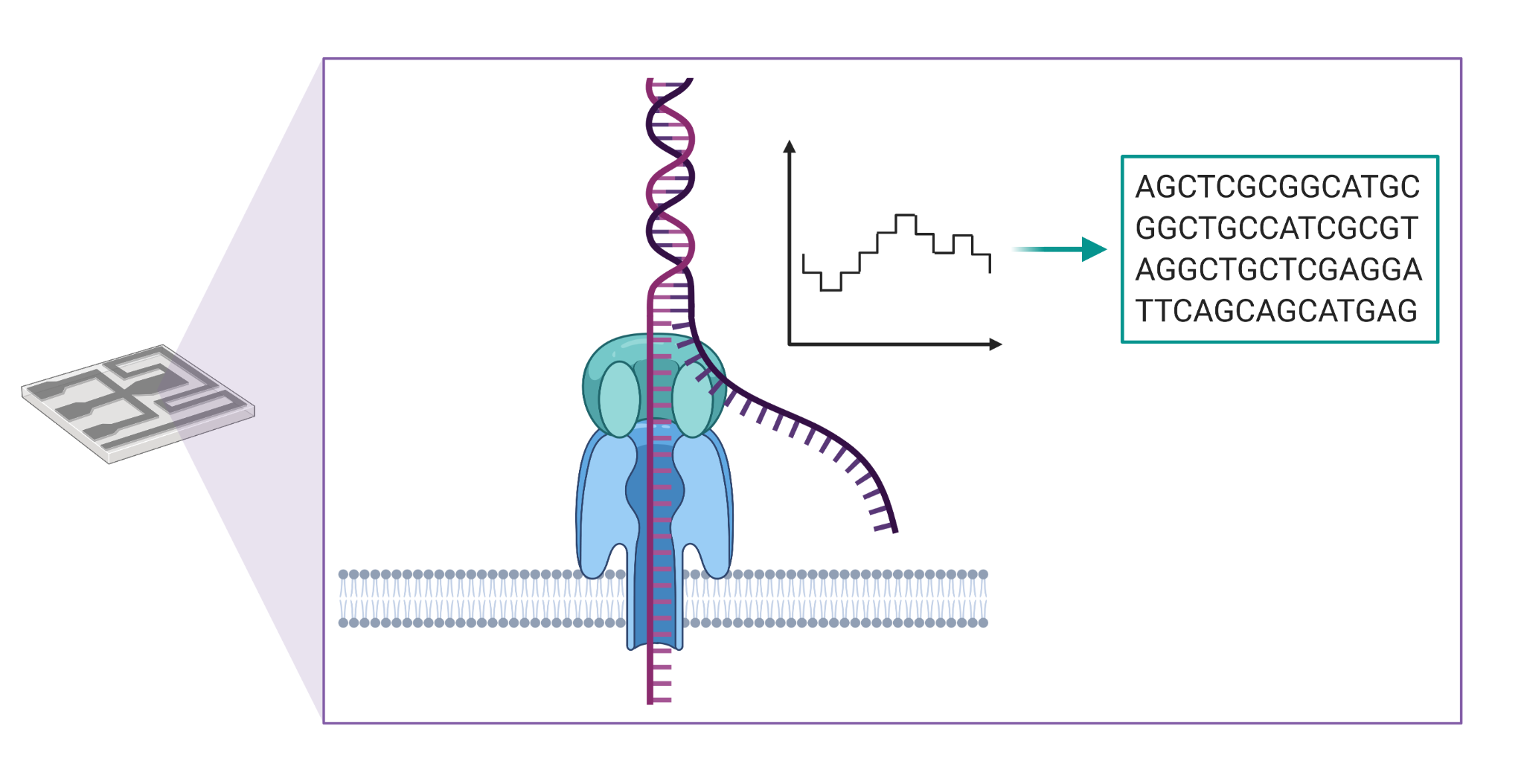 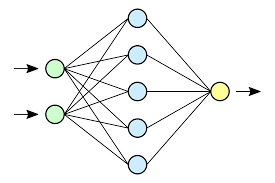 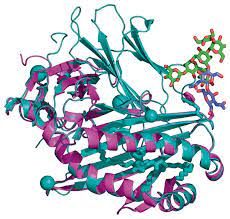 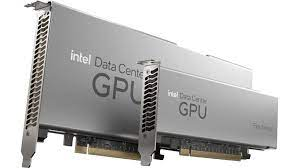 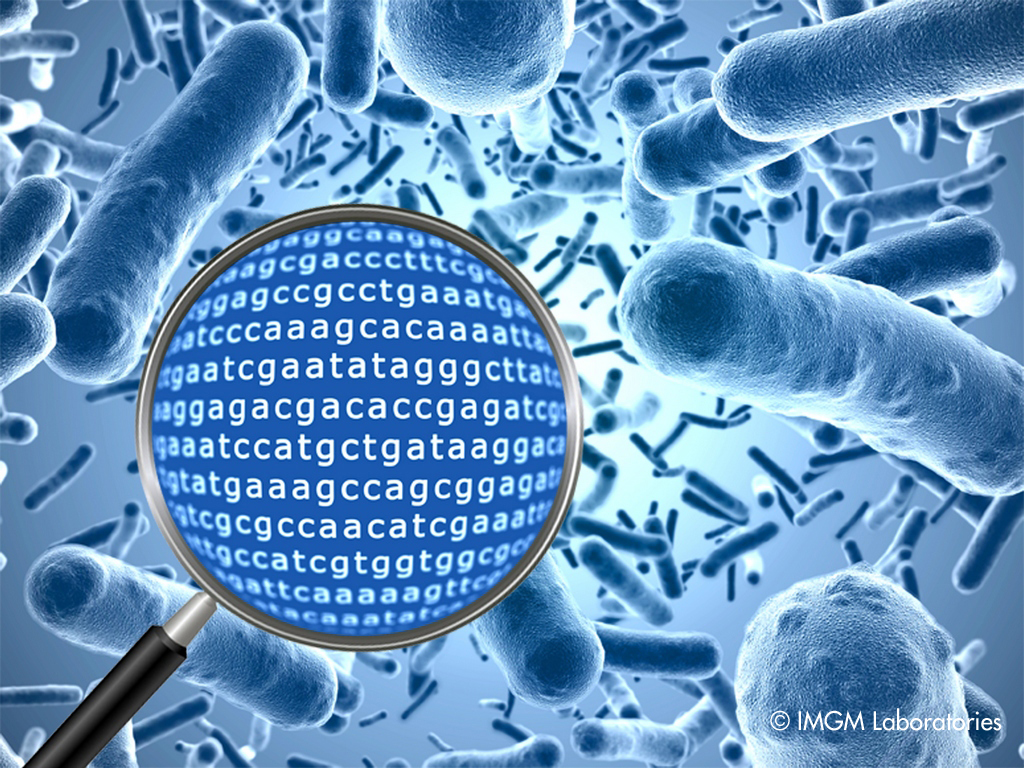 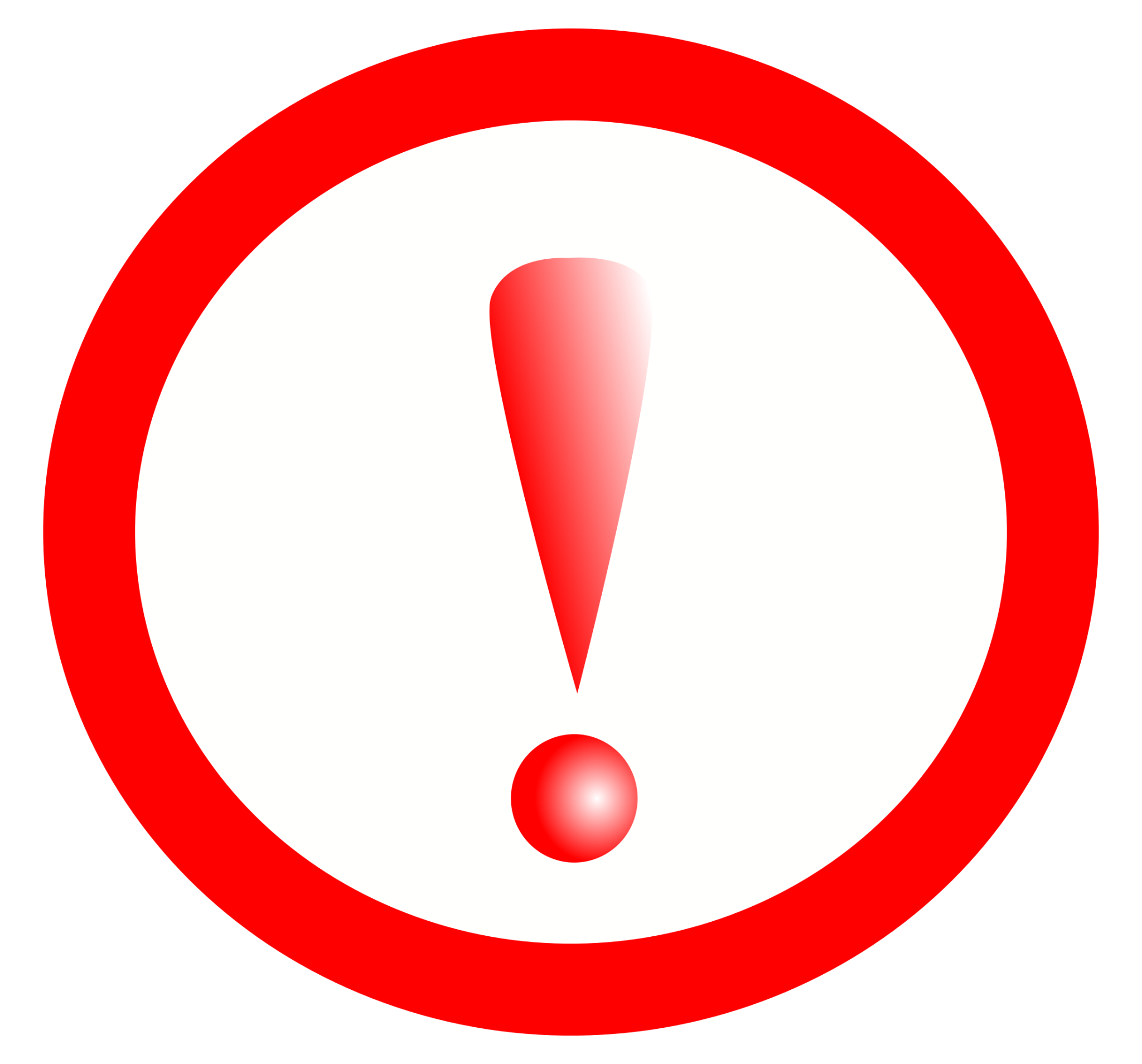 Relembrando
Bora tentar???
ATCATGCATCGATGCA
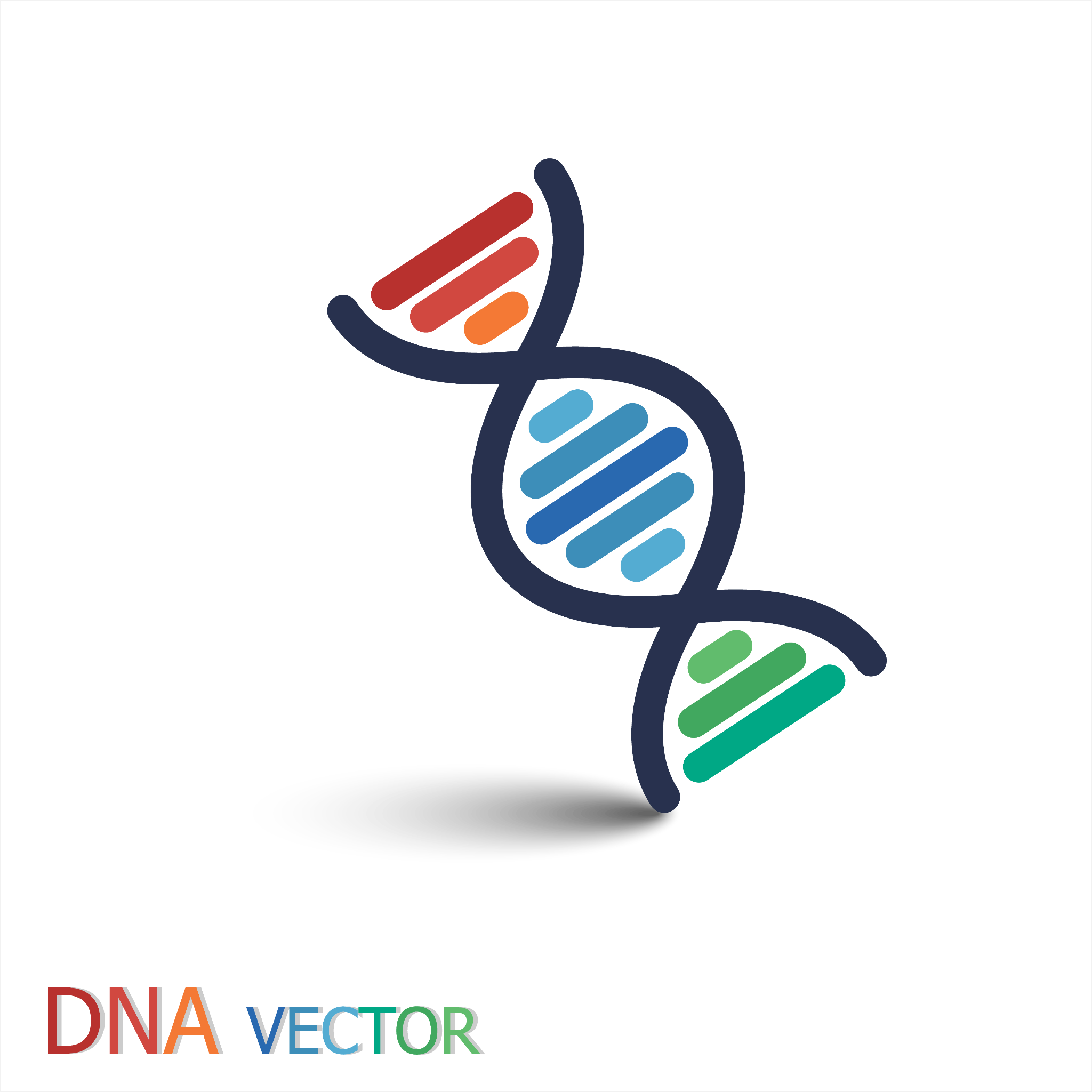 TATCCATGATGTA
Referências
Altschul SF, Madden TL, Schäffer AA, Zhang J, Zhang Z, Miller W, Lipman DJ. 1997. Gapped BLAST and PSI-BLAST: a new generation of protein database search programs. Nucleic Acids Res. 25(17):3389–3402.
Bhardwaj N. Multi-motif PHI-BLAST: a new tool for Database Searching and Sequence Alignment.
Bhardwaj N. Sequence Alignment using Dynamic Programming and Multi-Motif PHI-BLAST.
Boratyn GM, Schäffer AA, Agarwala R, Altschul SF, Lipman DJ, Madden TL. 2012. Domain enhanced lookup time accelerated BLAST. Biol Direct. 7(1):12. doi:10.1186/1745-6150-7-12.
Compeau P, Pevzner P. 2015. Bioinformatics algorithms: an active learning approach. 2nd Edition. La Jolla, CA: Active Learning Publishers.
Dayhoff MO. 1972. A model of evolutionary change in proteins. Atlas of protein sequence and structure. 5:89–99.
Deonier RC, Tavaré S, Waterman MS. 2005. Computational genome analysis: an introduction. New York: Springer.
Do CB, Mahabhashyam MSP, Brudno M, Batzoglou S. 2005. ProbCons: Probabilistic consistency-based multiple sequence alignment. Genome Res. 15(2):330–340. doi:10.1101/gr.2821705.
Jones NC, Pevzner P. 2004. An introduction to bioinformatics algorithms. Cambridge, MA: MIT Press (Computational molecular biology).
Needleman SB, Wunsch CD. 1970. A general method applicable to the search for similarities in the amino acid sequence of two proteins. Journal of molecular biology. 48(3):443–453.
Notredame C. 2007. Recent Evolutions of Multiple Sequence Alignment Algorithms. PLOS Computational Biology. 3(8):e123. doi:10.1371/journal.pcbi.0030123.
Parvathy ST, Udayasuriyan V, Bhadana V. 2022. Codon usage bias. Mol Biol Rep. 49(1):539–565. doi:10.1007/s11033-021-06749-4.
Pevsner J. 2015. Bioinformatics and functional genomics. John Wiley & Sons.
Lesk AM. 2012. Introduction to genomics. 2nd ed. Oxford ; New York: Oxford University Press.
Obrigado!